Fully differential and unipolar (single-ended) circuits
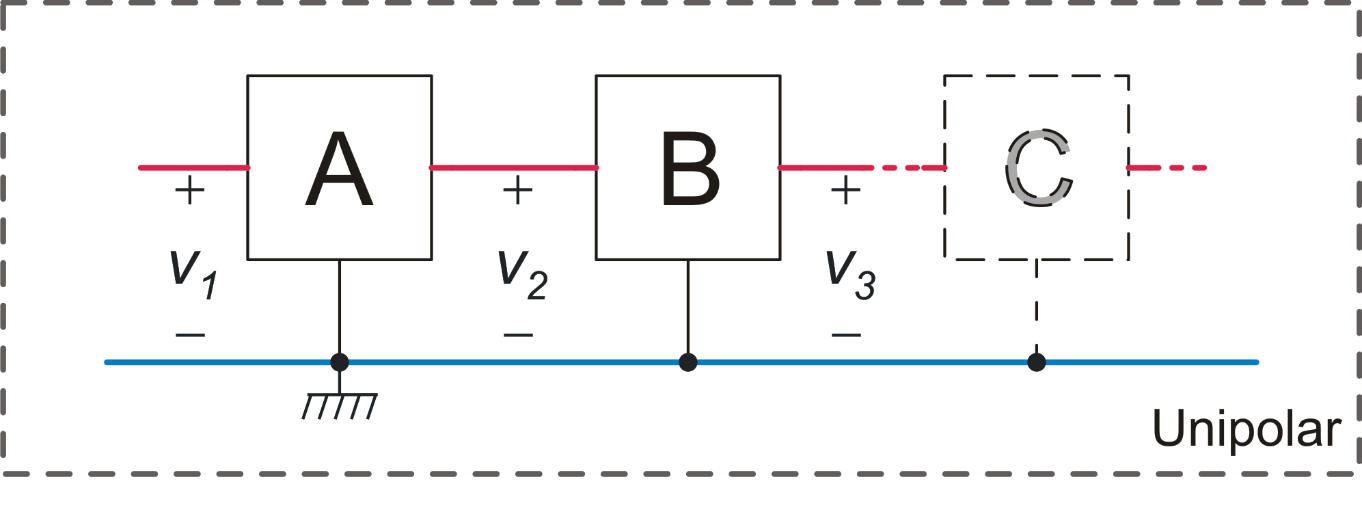 Each signal is carried by a single wire. Signals (v1, v2, ...) are voltages differences between the wires and a common node (usually gnd).
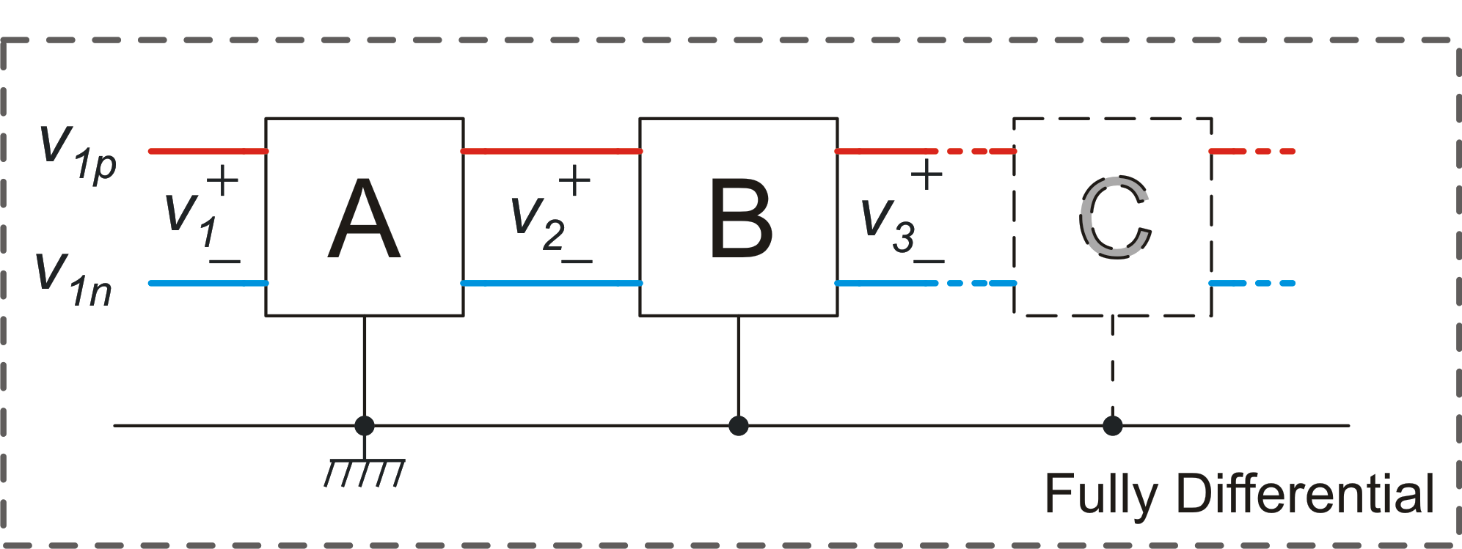 Each signal is carried by a wire pair. Signals (v1, v2 ...)  are the voltage difference between the wires that form the pairs..
P. Bruschi – Design of Mixed Signal Circuits
1
Fully differential systems: motivations
Advantages of fully differential circuit with respect to unipolar circuits
Lower sensitivity to interference
Wider output range
Better linearity
Drawbacks
Greater complexity (e.g. the feedback networks are formed by twice the components as in the unipolar case).
Require stabilization of common mode voltages.
P. Bruschi – Design of Mixed Signal Circuits
2
Interference coupling mechanisms
Ground currents (non-uniform gnd)
Vdd variations
Capacitive coupling
Substrate noise
Ground currents: ideal case
All interconnections have null series impedance. Gnd and Vdd can be considered as single nodes.
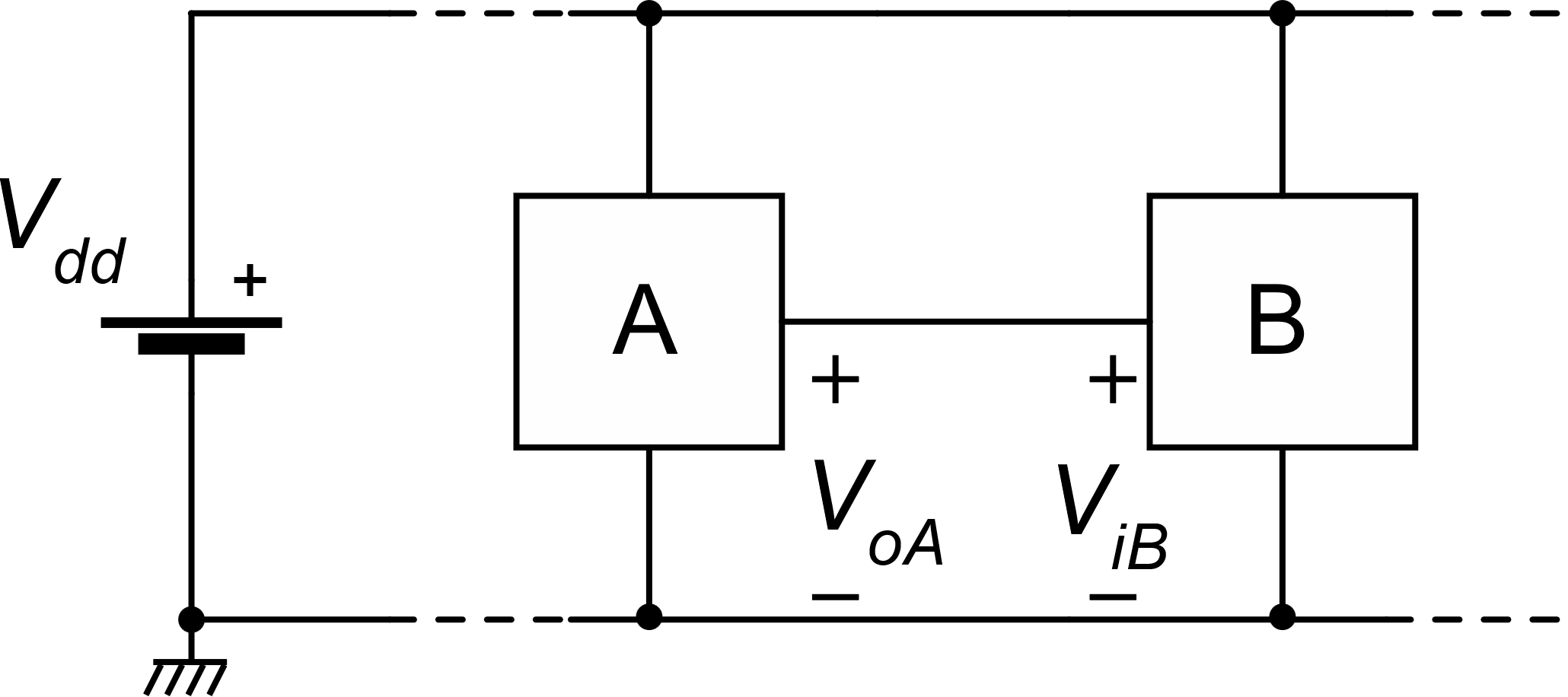 P. Bruschi – Design of Mixed Signal Circuits
3
Ground currents: real case
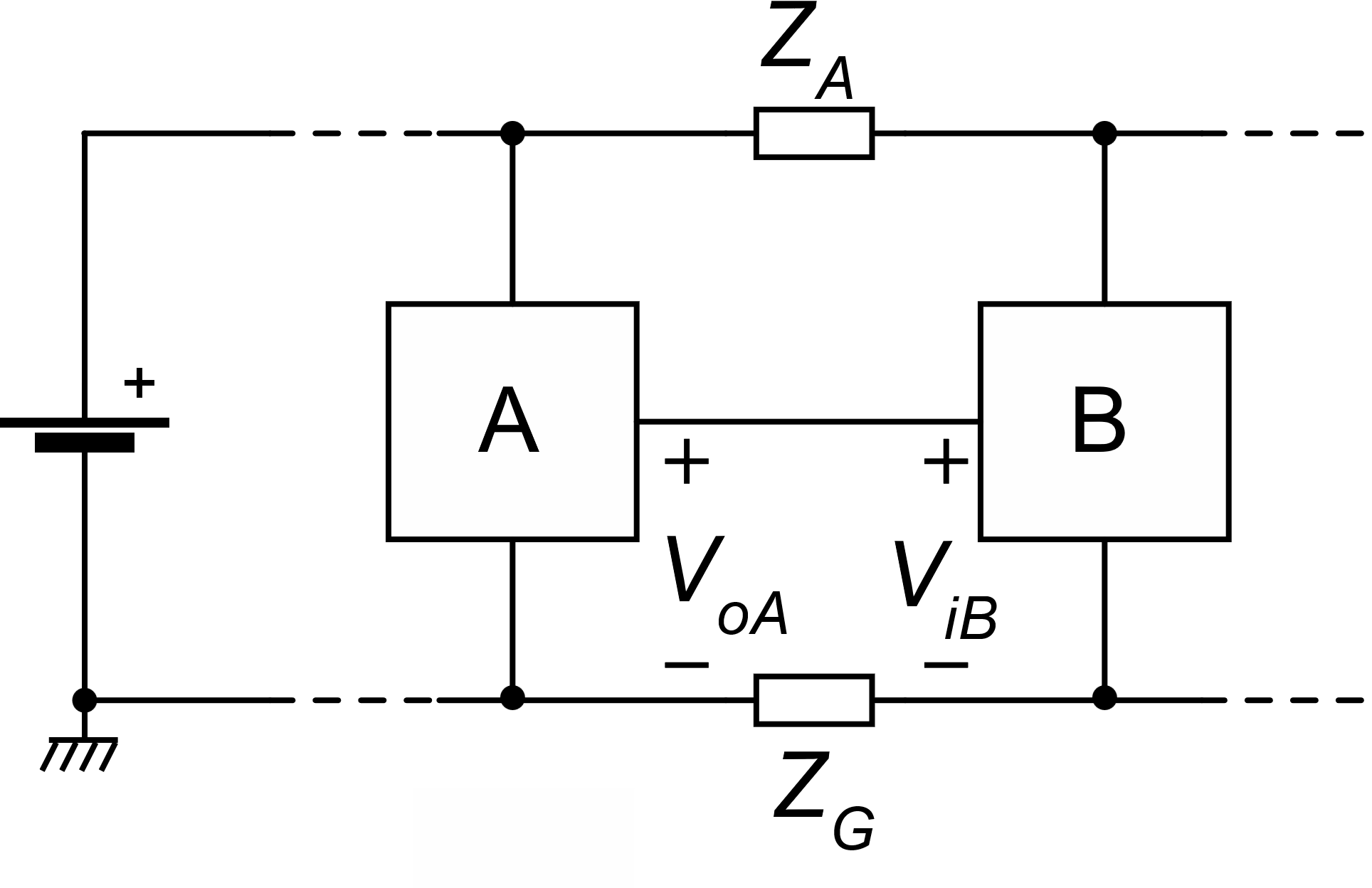 Physical interconnections have non-zero resistance and non-zero inductance
Gnd and Vdd conductors carry considerable currents since they distribute power to all blocks.
iG
vG
Current iG flowing in the ground conductor creates a difference vG between the two local grounds in the vicinity of blocks A and B.
P. Bruschi – Design of Mixed Signal Circuits
4
Critical cases
Isup-C
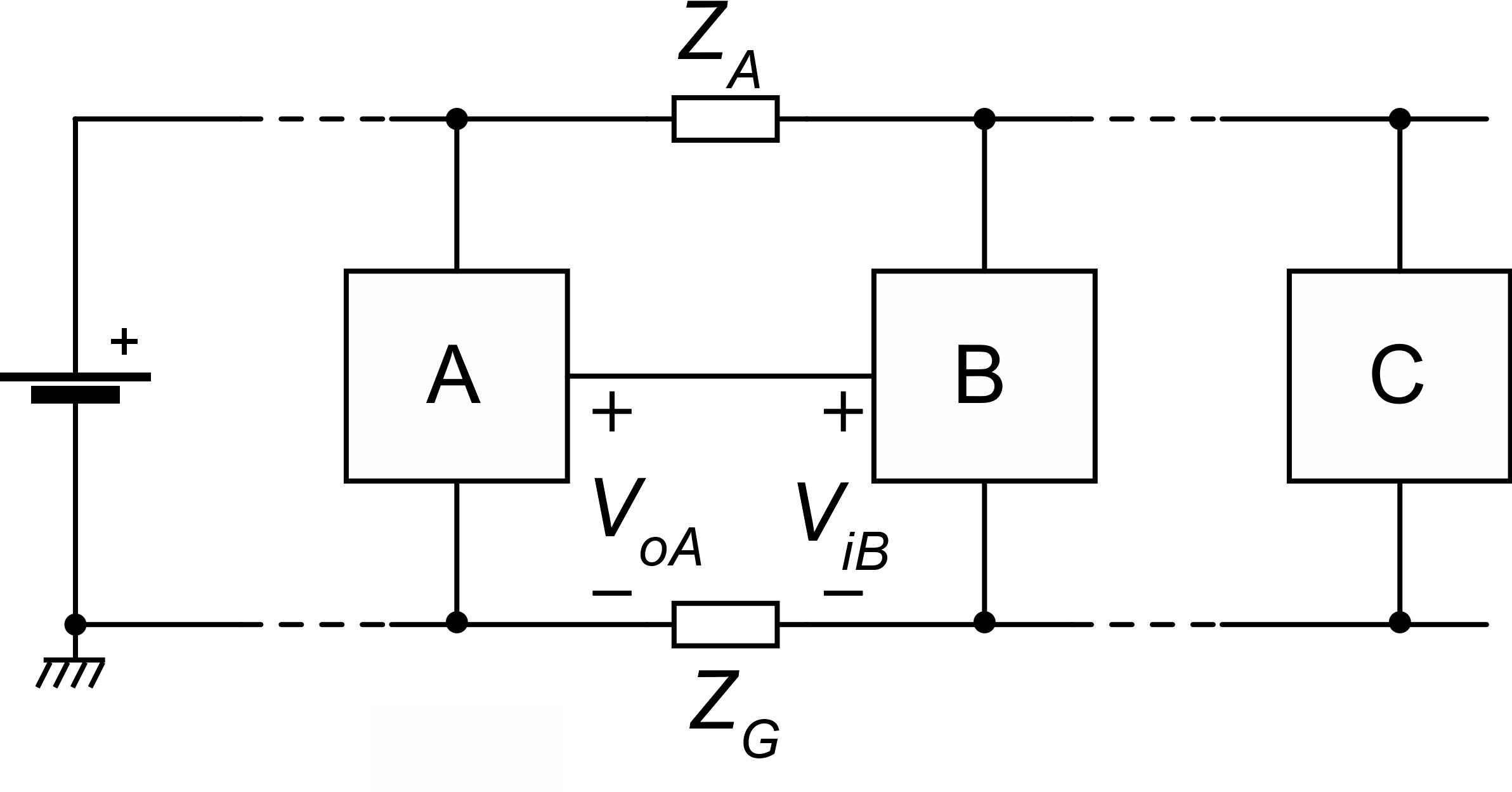 If block C is a digital circuit synchronized by a fast clock, its supply current Isup-C, contains spectral components up to very high frequencies.
Isup-C
The resulting interference on the analog circuits can be difficult to reject since high frequency components can fold-back to low frequencies through sampling (ADCs, SC circuits) or non-linearities.
P. Bruschi – Design of Mixed Signal Circuits
5
Origin of the ZG impedance.
Integrated circuits
Interconnect lines (tens of Ohm if gnd routing is not performed properly)
Vias (typically 0.1 Ohm / via)
Inductance is generally negligible up to several GHz
Printed Circuit Boards  (PCBs)
Interconnect resistances are generally the tens of mW range
Inductances can be significant
Board-to-Board interconnections  (connecting wires)
Inductance is generally dominant 
Contact resistance in connectors can be important
P. Bruschi – Design of Mixed Signal Circuits
6
Immunity of differential architectures to non-uniform gnd potential
The wires that carry the signals do not experience significant voltage drops, since the currents that pass through them is generally negligible.
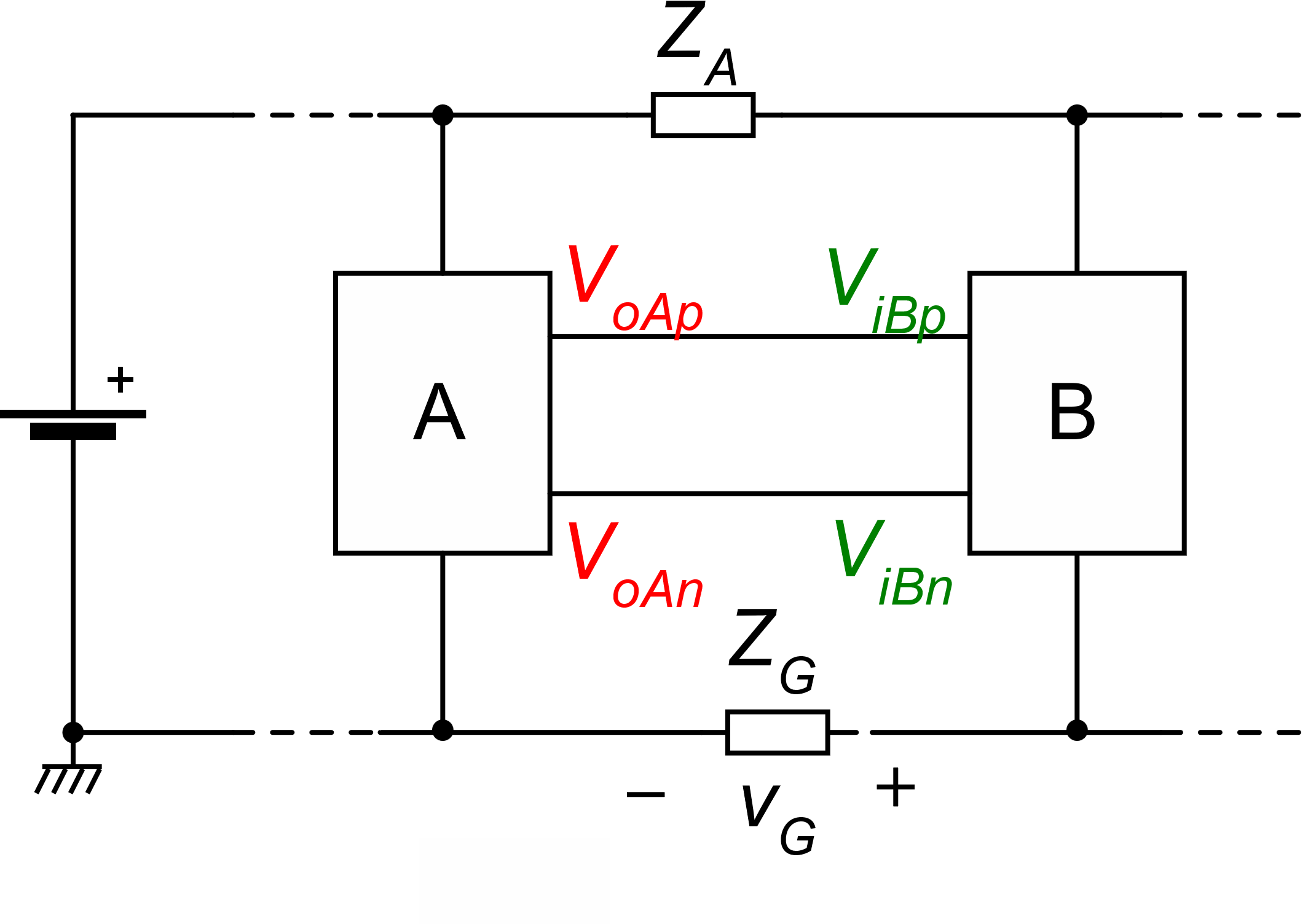 Block B Diff. input
Differential components (signals)
Common mode components
P. Bruschi – Design of Mixed Signal Circuits
7
Vdd variations
Isup
The cause of Vdd variation is the same that produces the gnd non-uniformity.
The effect on the signal is smaller, since Vdd is not commonly used as a reference for block-to-block signal transmission.
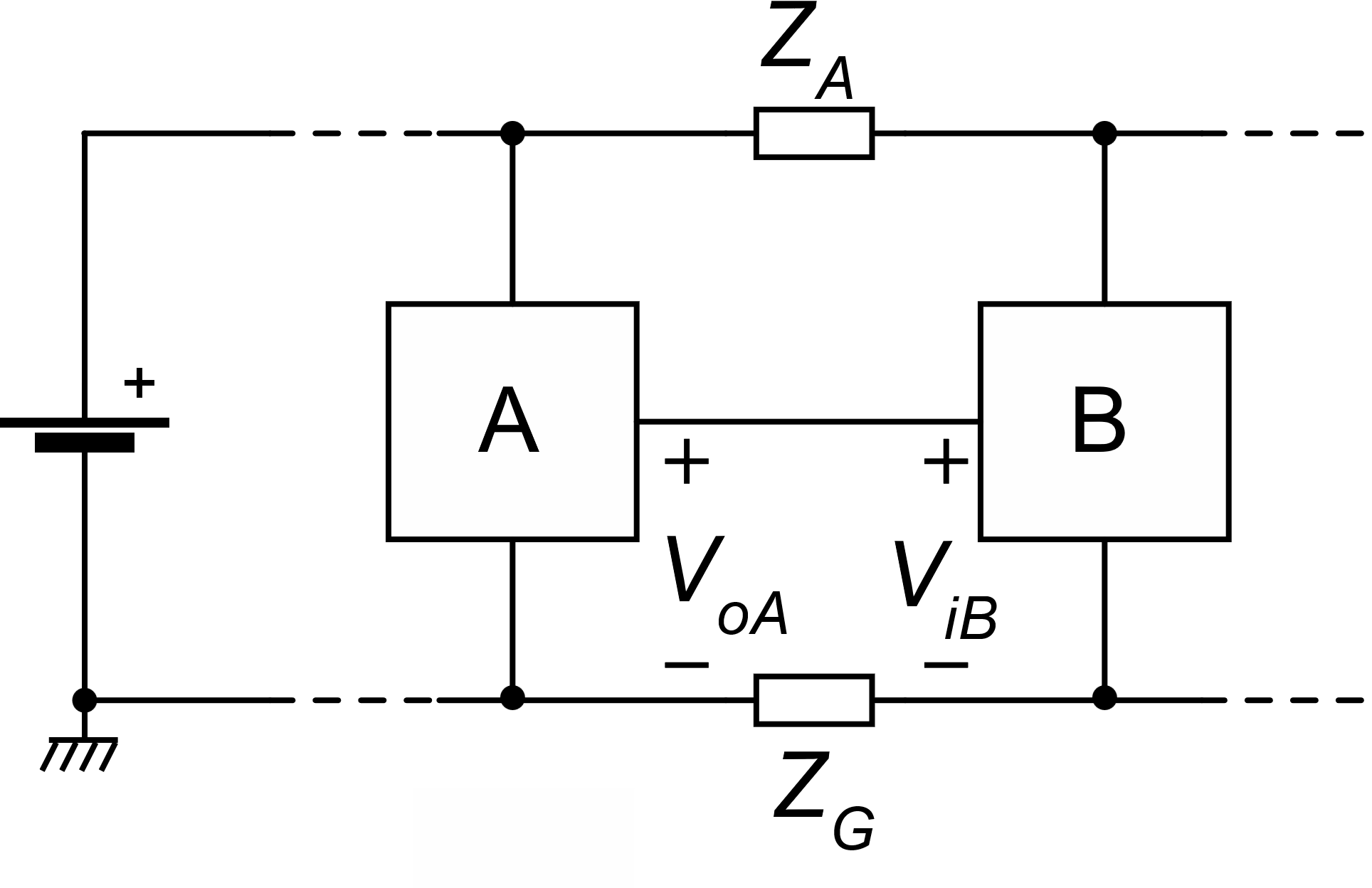 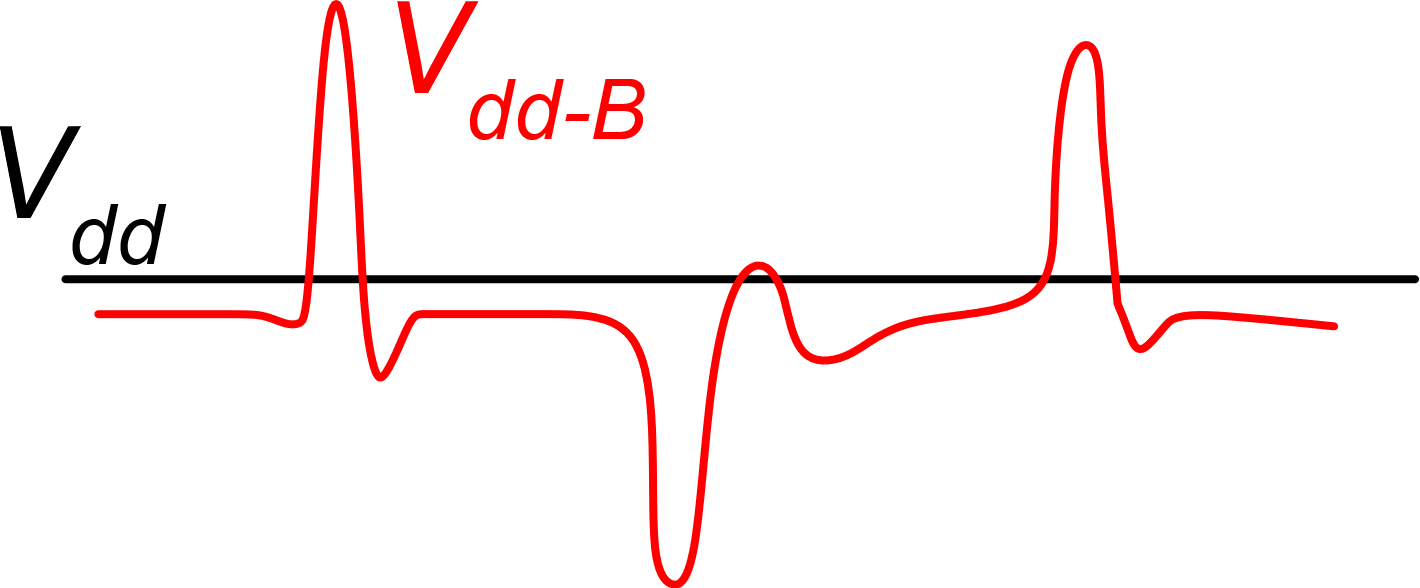 Vdd
Coupling to the signal is mainly due to low PSSR. Single ended blocks have a PSSR that decreases steeply at high frequencies.
Note that the Vdd variation experienced by block B can be caused by the supply current of blocks A and B themselves. This  initial Vdd variation can cause an additional supply current variation which, in turn, cause another Vdd variation, and so on. This effect may result in an unstable feedback loop.
P. Bruschi – Design of Mixed Signal Circuits
8
Just a look to datasheets
100 nF
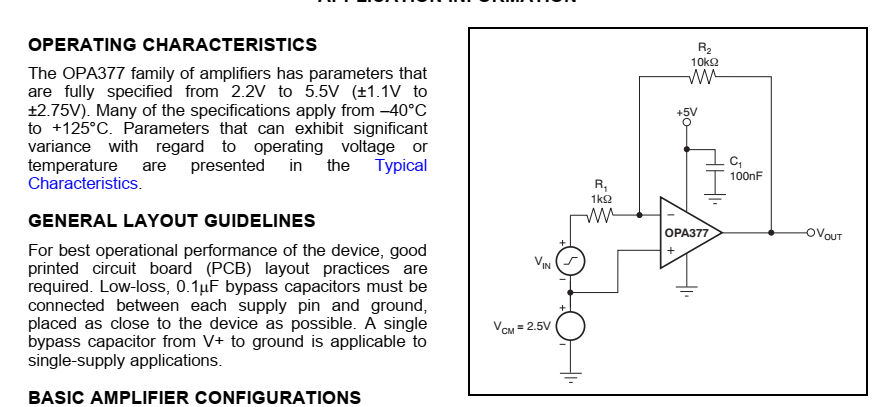 Impulsive and high frequency currents (zero mean) are provided by the capacitor and do not run through the interconnections
This practice can be also applied inside integrated circuits, but the small values of on-chip capacitors make it effective only for very high frequency components and comes at the expense of large area occupation.
P. Bruschi – Design of Mixed Signal Circuits
9
Optimal ground and Vdd distribution in mixed signal ICs.
Sensitive cells, such as analog blocks and noisy circuits, such as digital sub-units should be provided of separate gnd and Vdd power buses. The AGnd (analog gnd) and DGnd (digital gnd) will be connected in a single point, as close as possible to the gnd pad. Even better, they may have separate pads and the connection is made on the PCB.
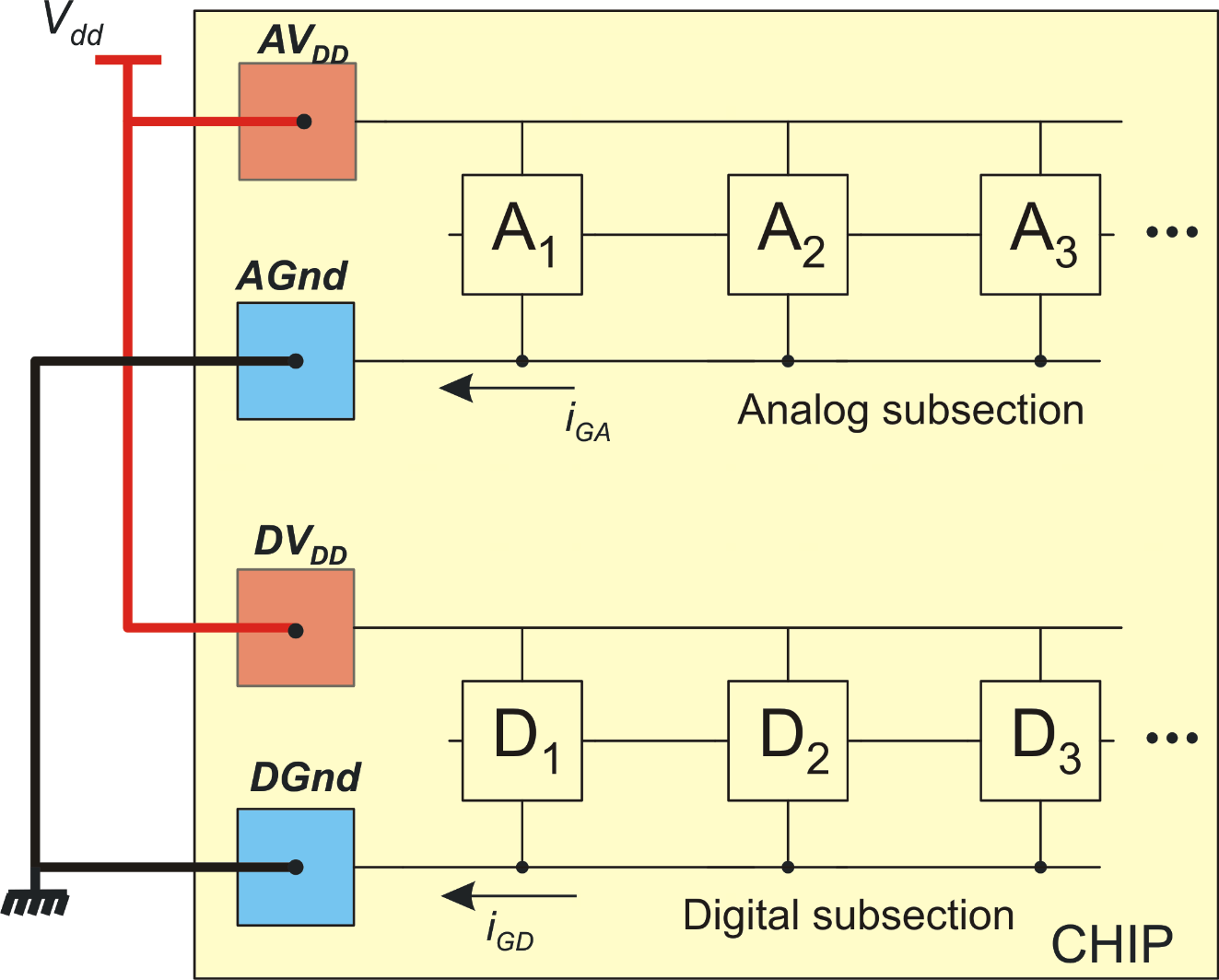 P. Bruschi – Design of Mixed Signal Circuits
10
PSSR and CMRR characteristics of fully differential blocks
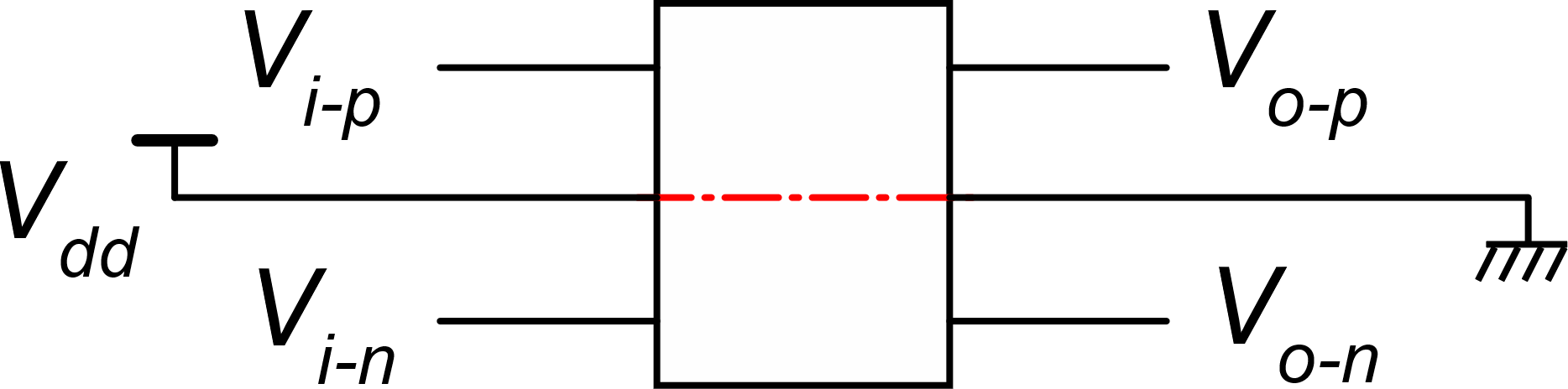 Symmetrical stimuli
Gnd potential variations
Vdd variations
Common mode signals
Global process errors
All types of symmetrical stimuli cannot produce any effect on the differential output voltage if the circuit is perfectly symmetric.
Symmetry axis
A reduced amount of leakage from symmetrical stimuli and differential quantities can be due to the unavoidable asymmetries caused by (1) process errors and (2) presence of large differential components due to large input signals.
P. Bruschi – Design of Mixed Signal Circuits
11
Interference capacitive coupling
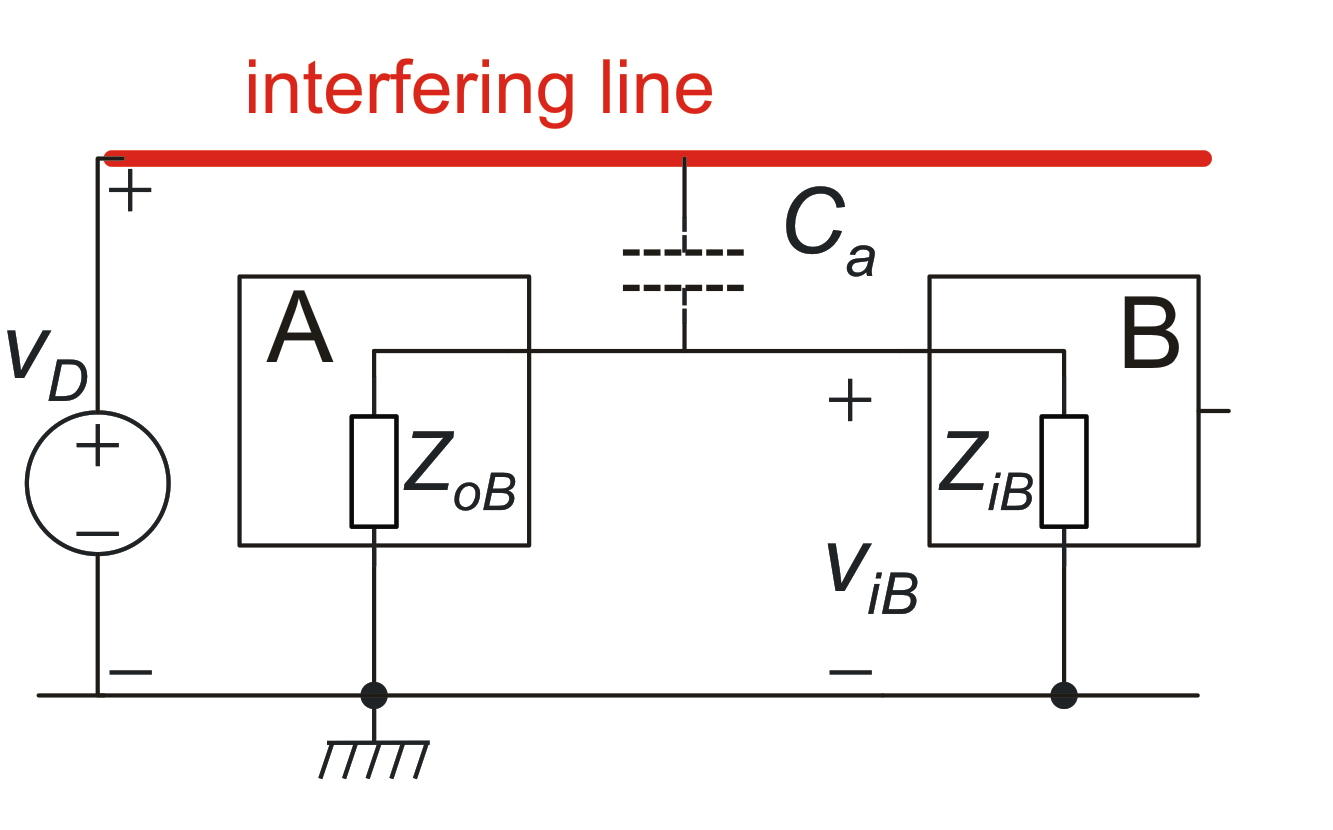 (e.g. a clock line)
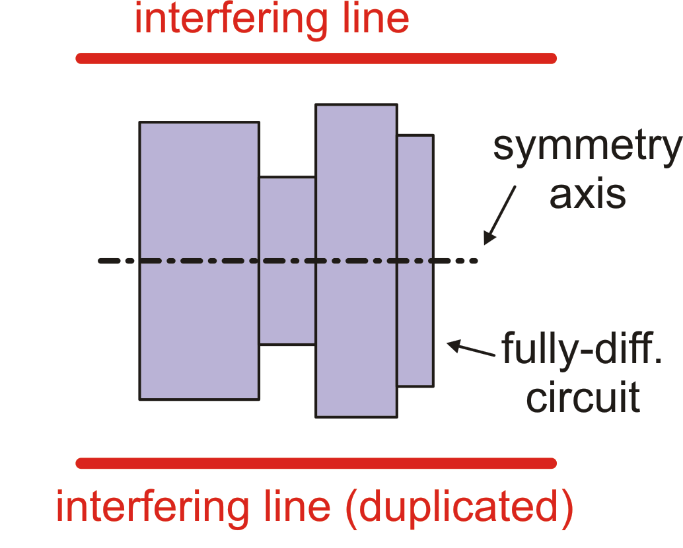 It is possible to exploit the symmetry of a fully-differential block to get same interference signals on the two wires that form the input and output ports. To obtain this a symmetrical layout and environment is essential.
P. Bruschi – Design of Mixed Signal Circuits
12
The substrate noise
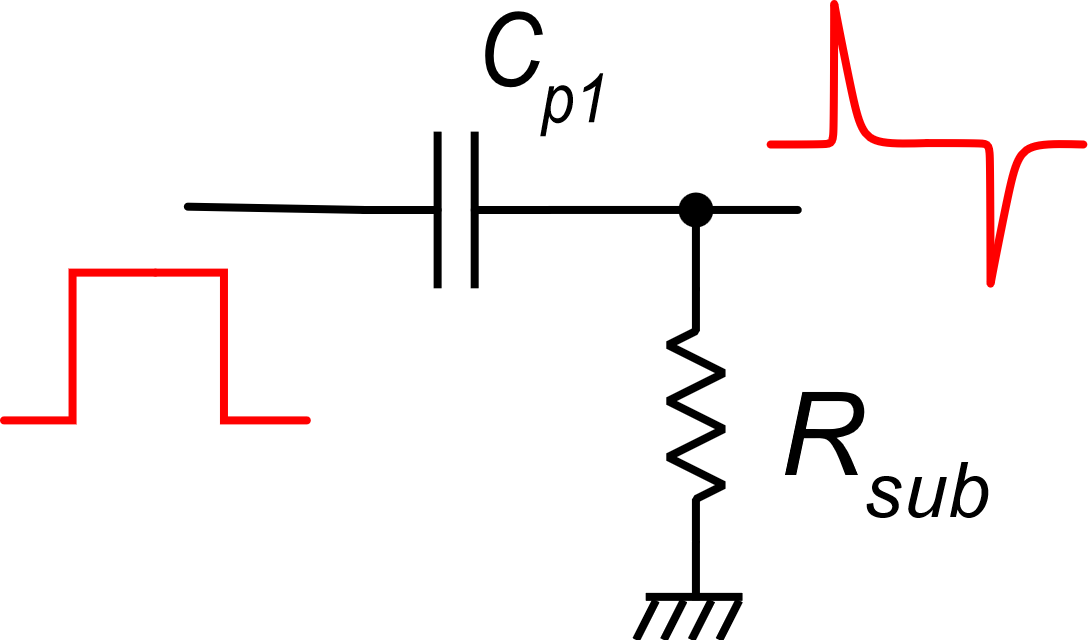 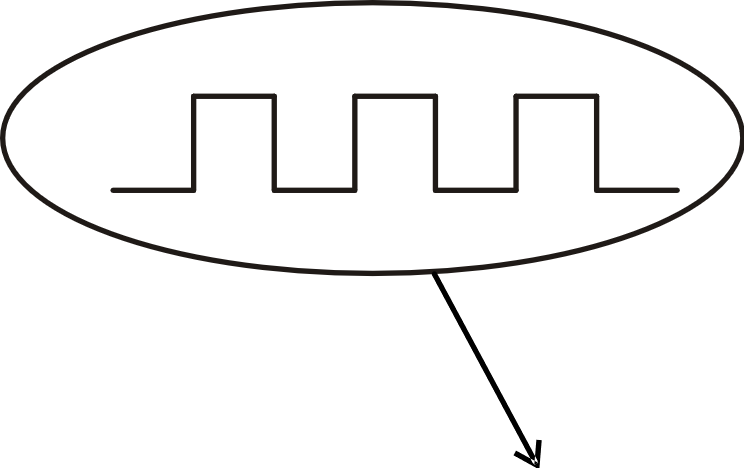 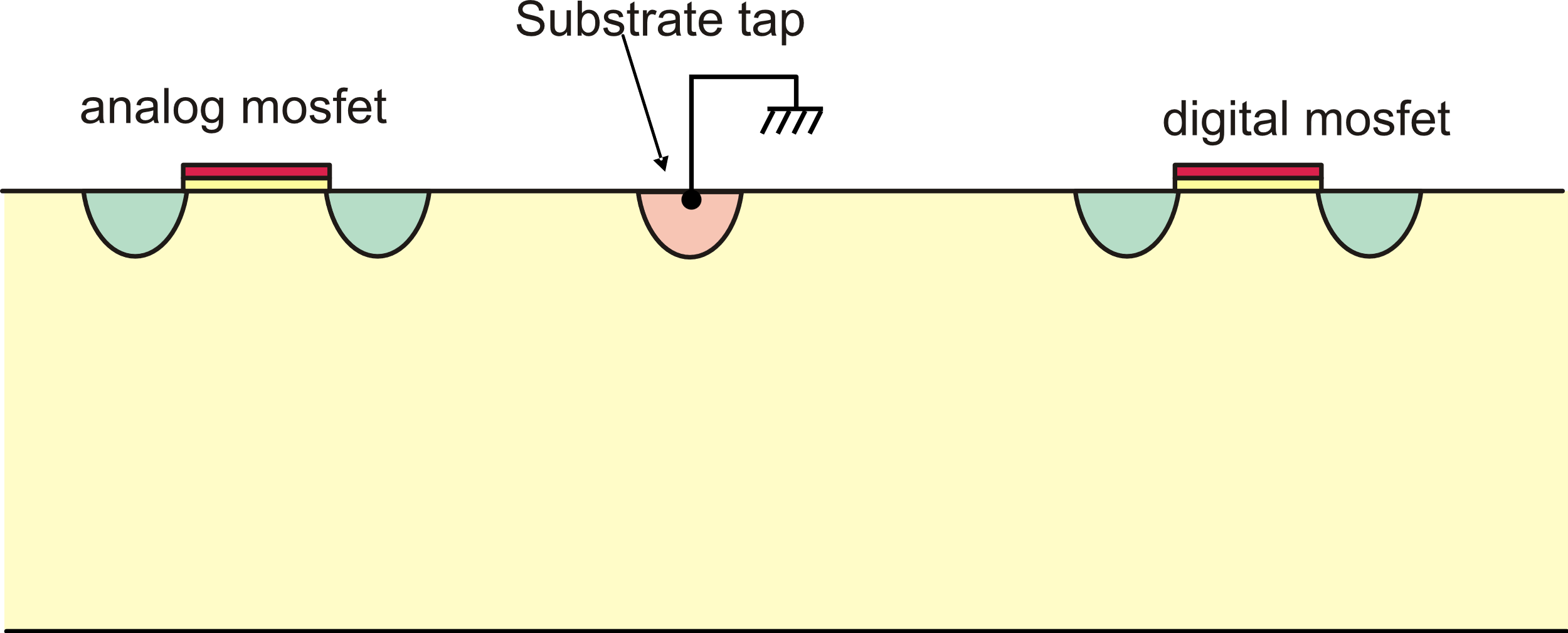 progagation and
attenuation
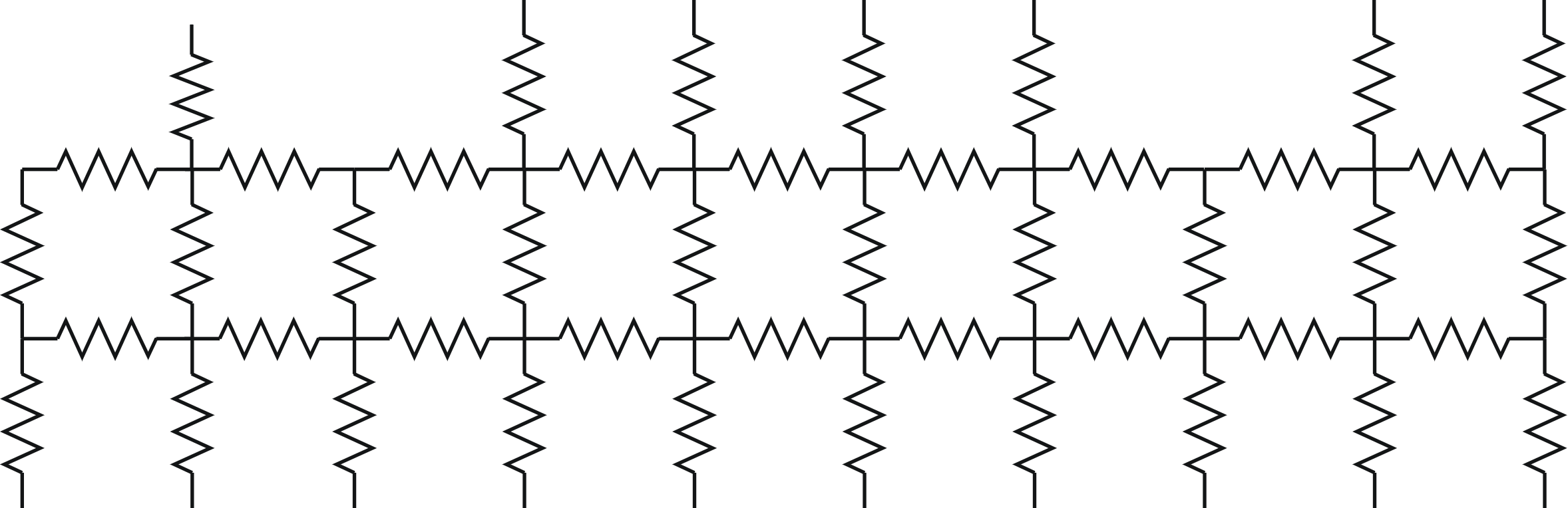 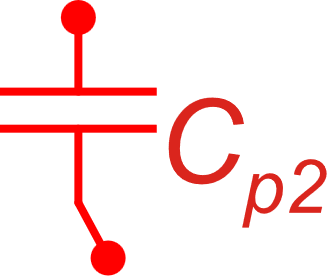 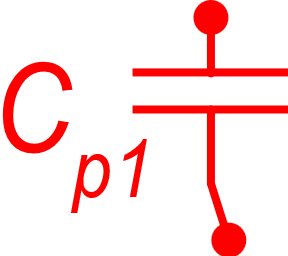 Lightly doped
epi-layer
body effect
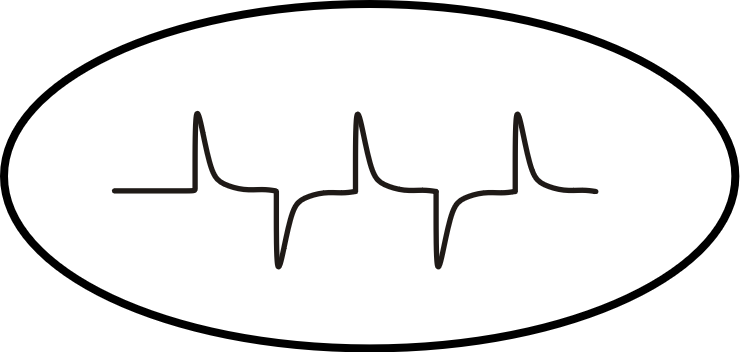 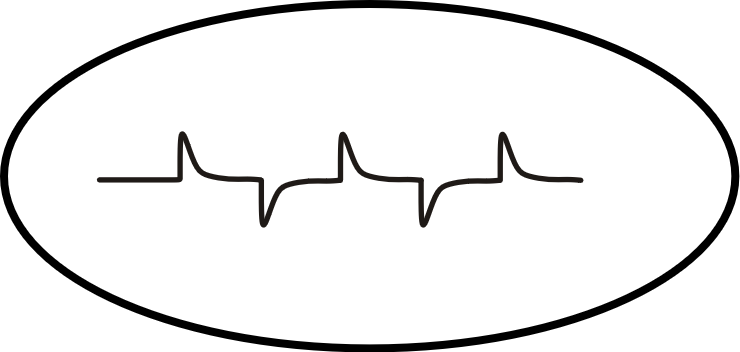 Highly doped substrate
P. Bruschi – Design of Mixed Signal Circuits
13
Approaches to reduce substrate noise
Separate as much as possible the digital and analog circuit
Use guard rings of substrate taps to reduce propagation
If the sensitive circuits (e.g. analog circuits) and the interference source (i.e. digital circuits) are sufficiently far apart, then substrate noise can be considered uniform over the area of the sensitive circuit.
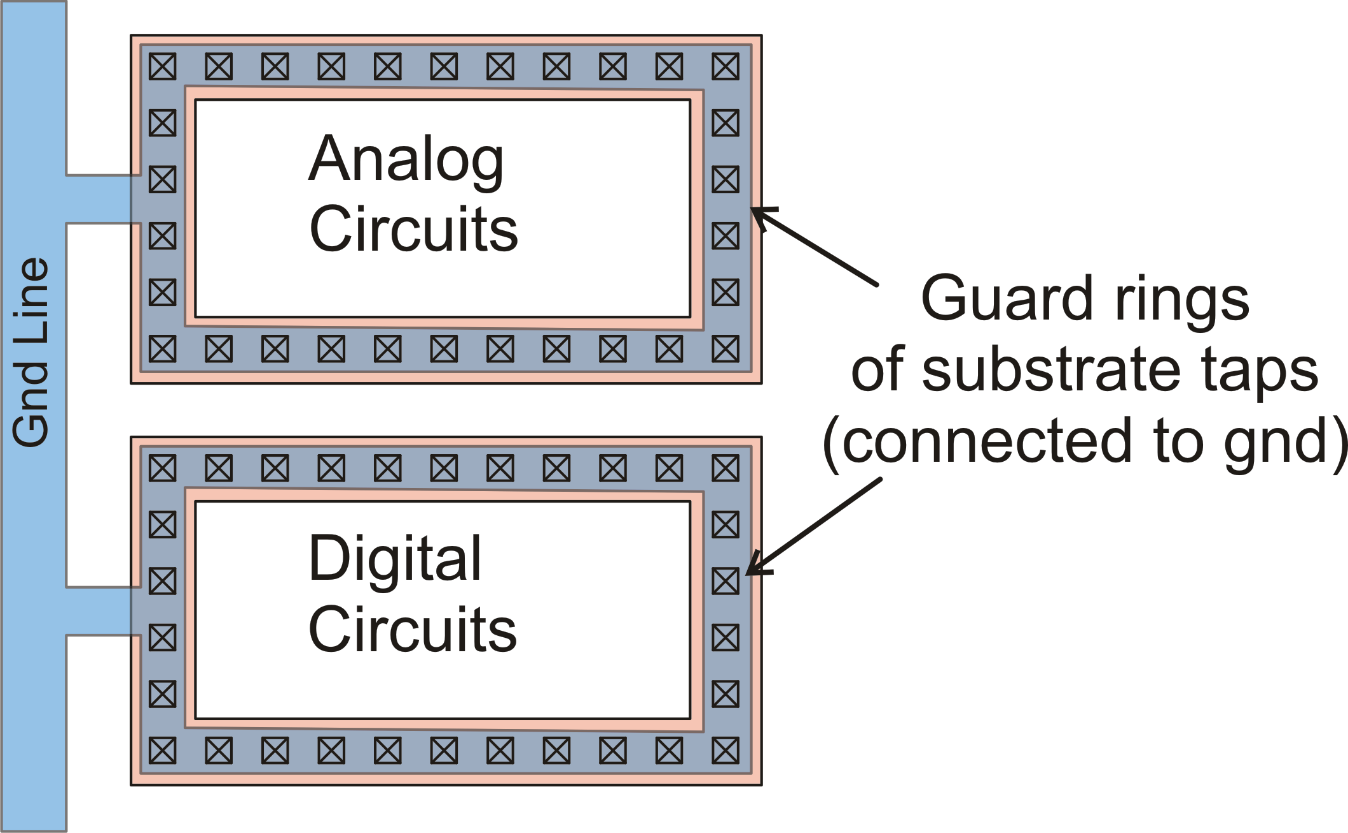 In fully-differential architectures, it acts as a common mode interference and is rejected
P. Bruschi – Design of Mixed Signal Circuits
14
Other advantages of fully-differential circuits: double output range
Let us consider a single supply case
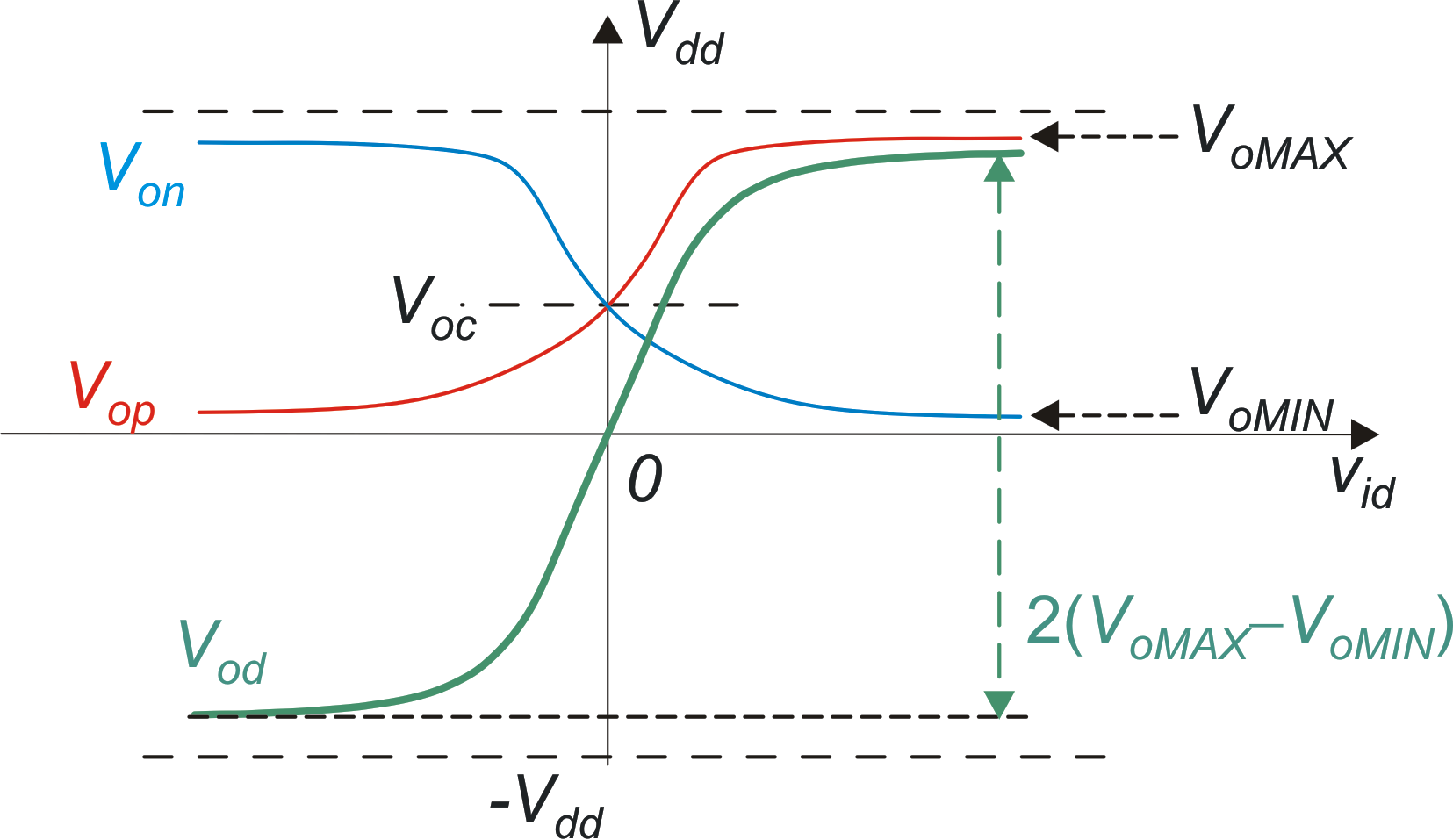 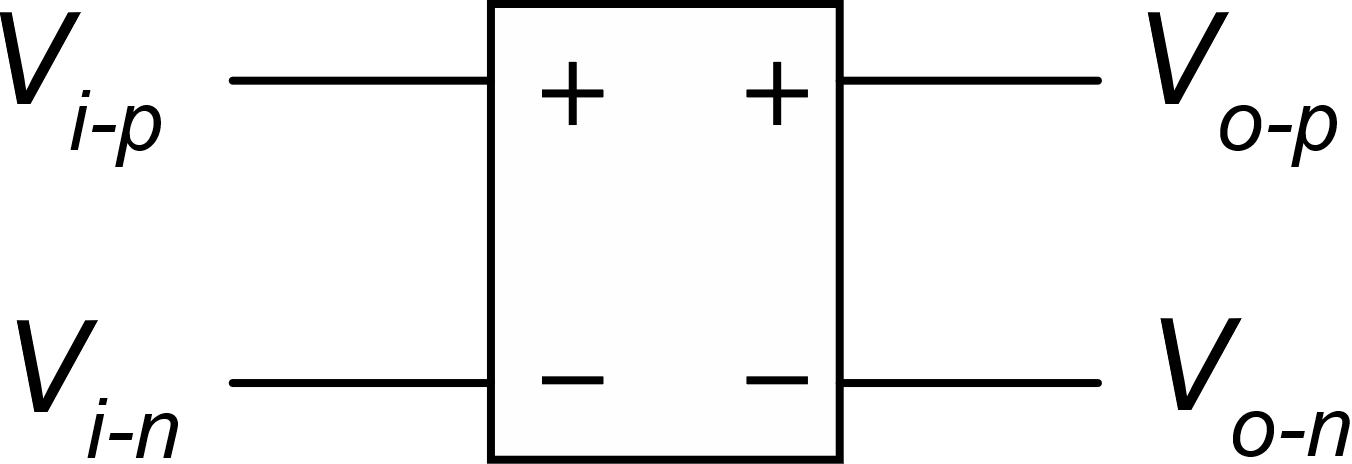 Each single output (Von, Vop) has a range
The differentia output (Vop-Vop) has a range
P. Bruschi – Design of Mixed Signal Circuits
15
Other advantages of fully-differential circuits: increased linearity
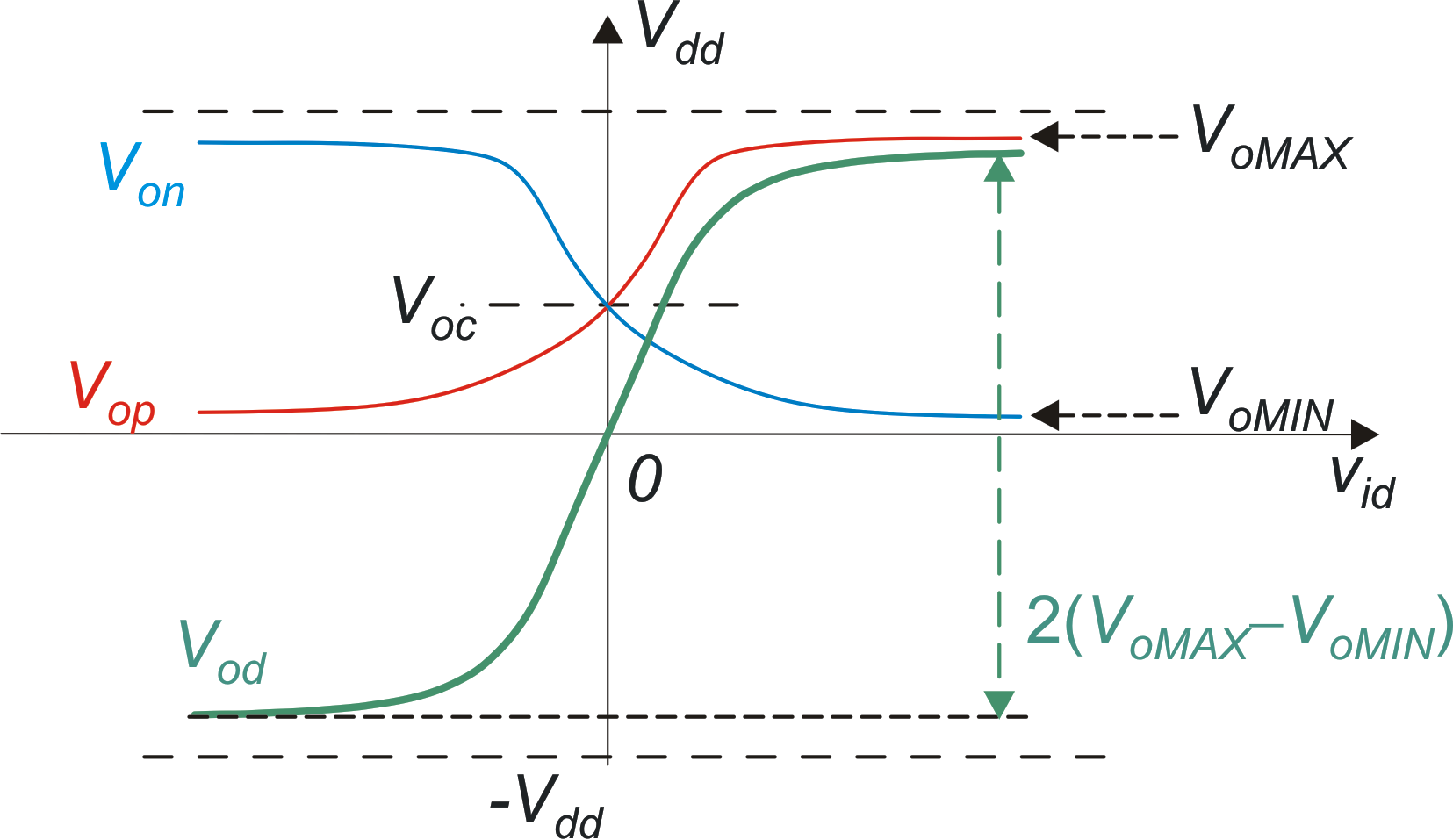 Vod has the odd symmetry, then its Taylor polynomial calculated from the origin has no even terms
Greater linearity, lower harmonic distortion
(no even harmonics)
The single outputs (Von,Vop), in principle, have no symmetries, then all terms are generally present in the Taylor polynomial
P. Bruschi – Design of Mixed Signal Circuits
16
Fully differential circuits: the need for a stabilized output common mode voltage
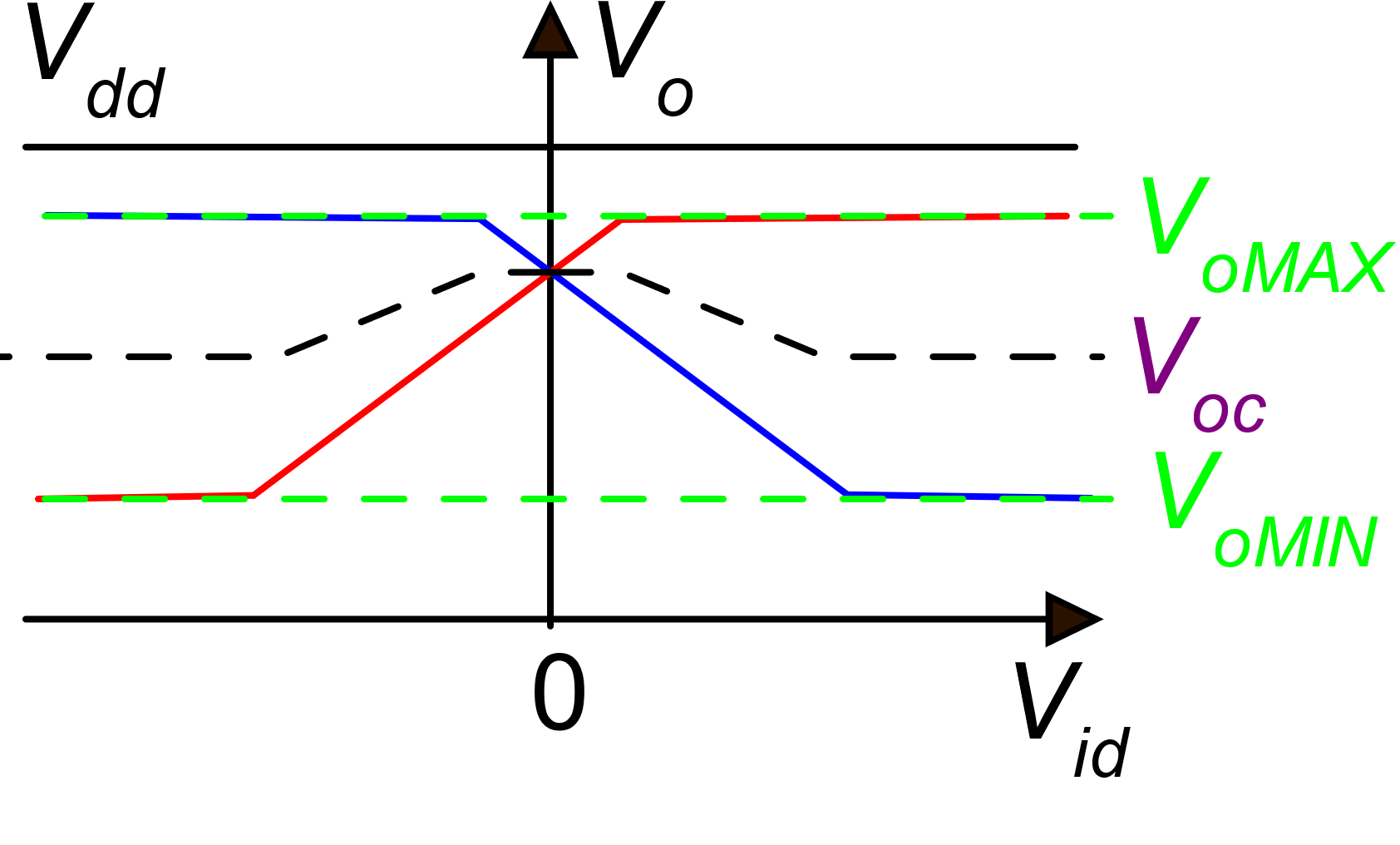 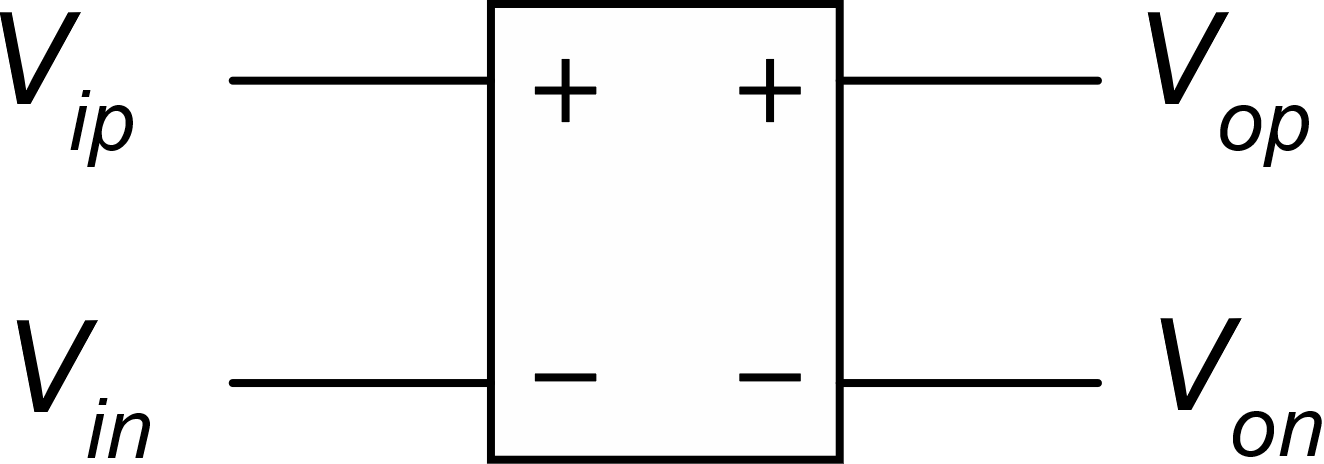 Voc  Vod
Vic  Vid
VoC is too high: reduced range
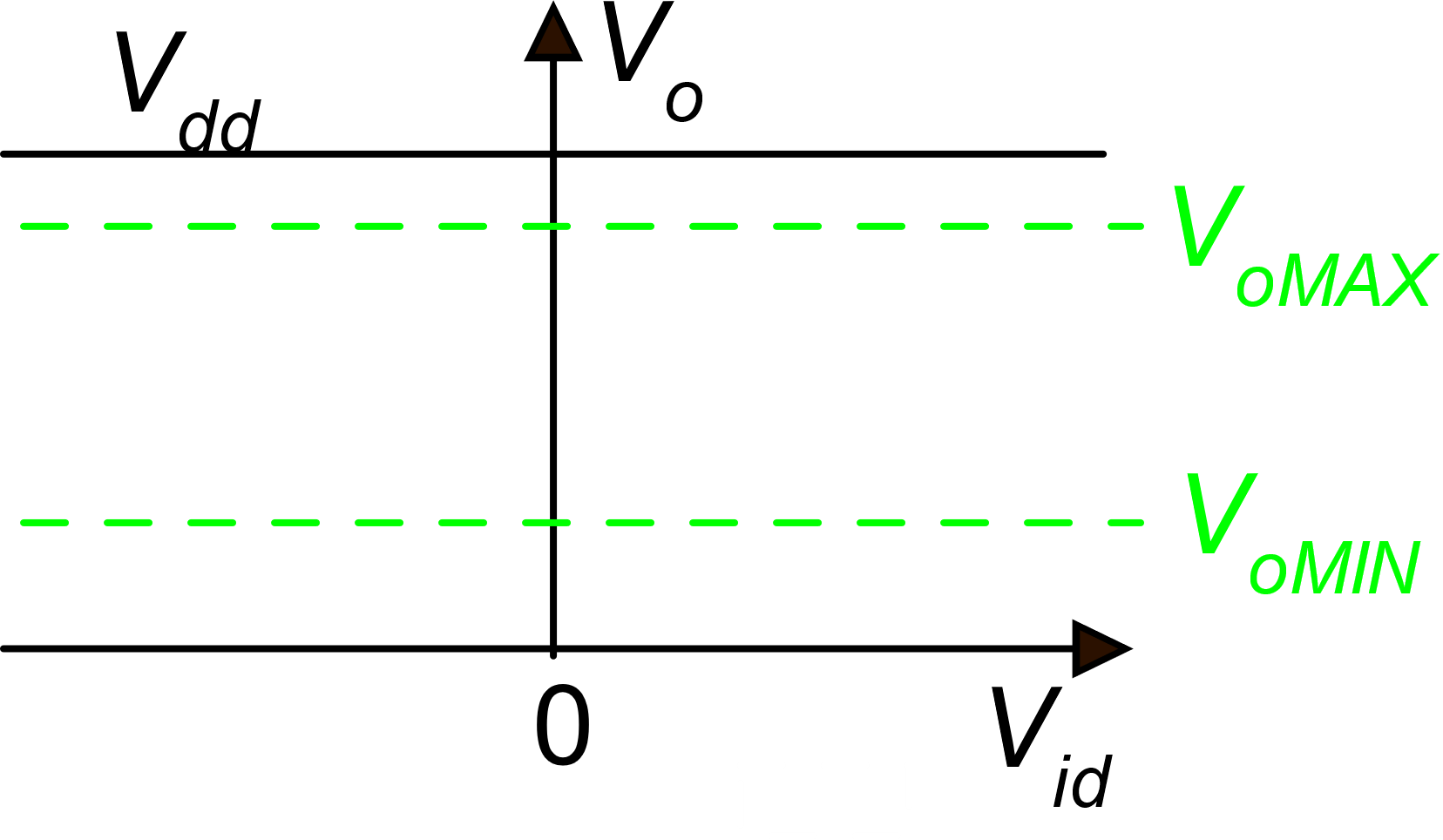 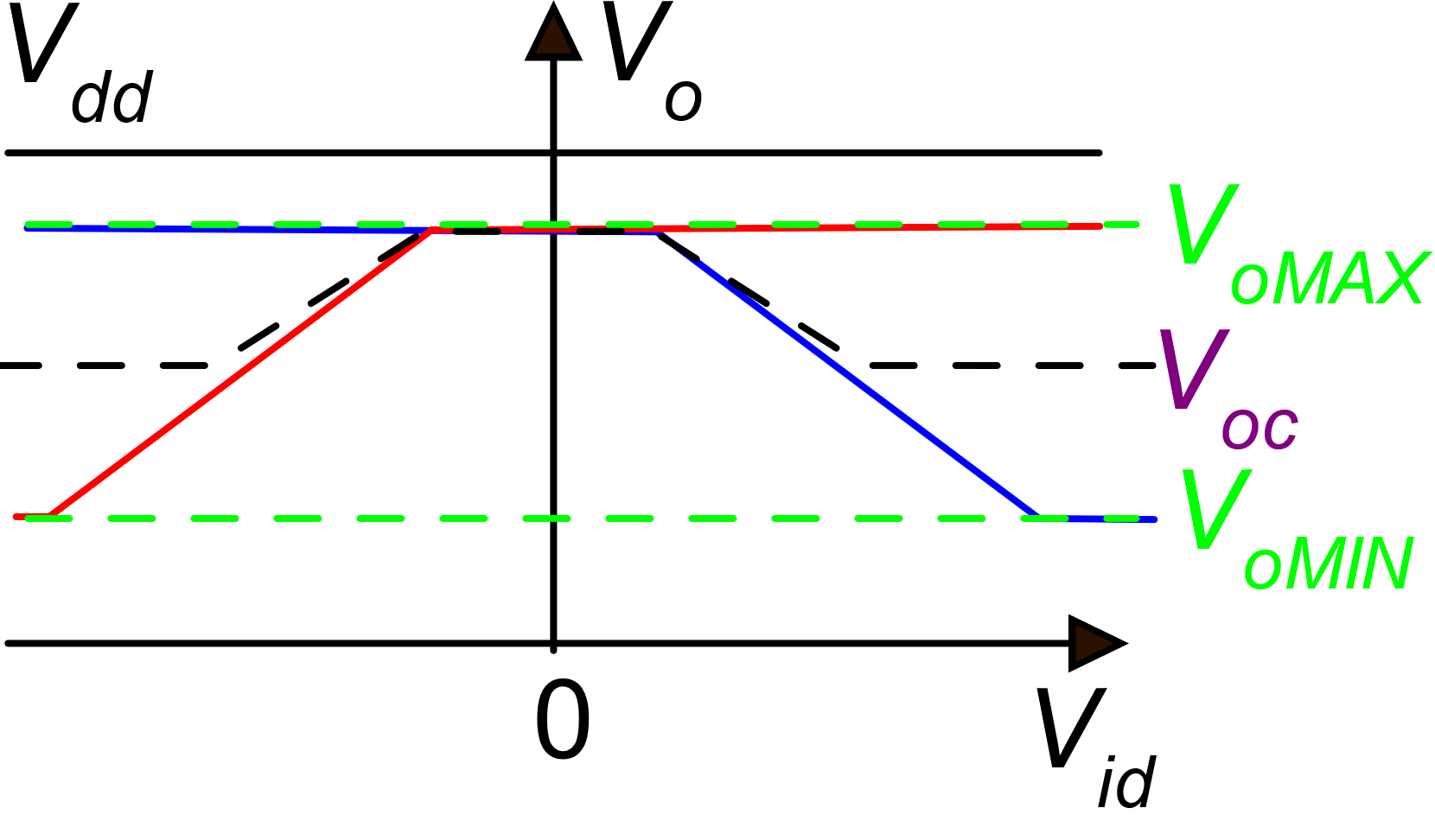 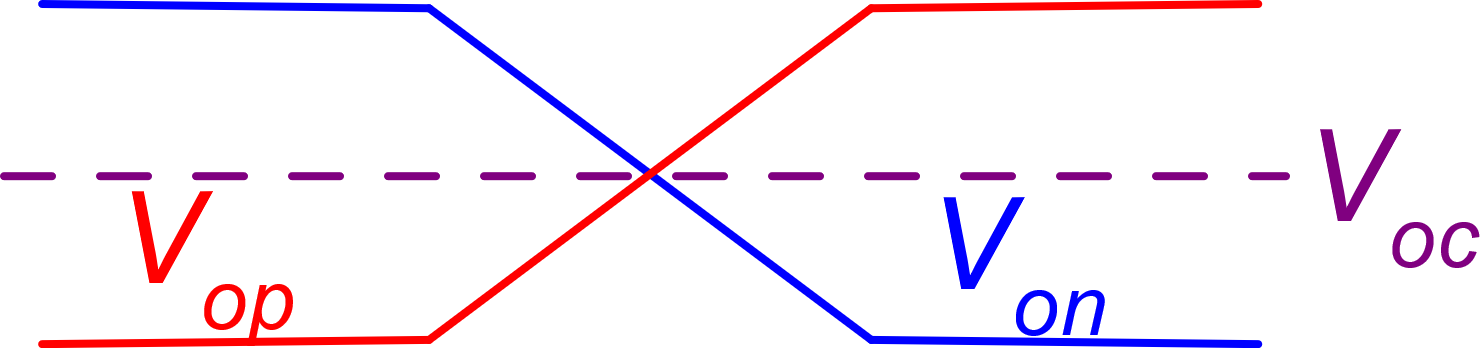 Ideal in-out relationship
An extreme case: no linear range
17
P. Bruschi – Design of Mixed Signal Circuits
Input output characteristics in a fully-differential circuit:the correct feasible case
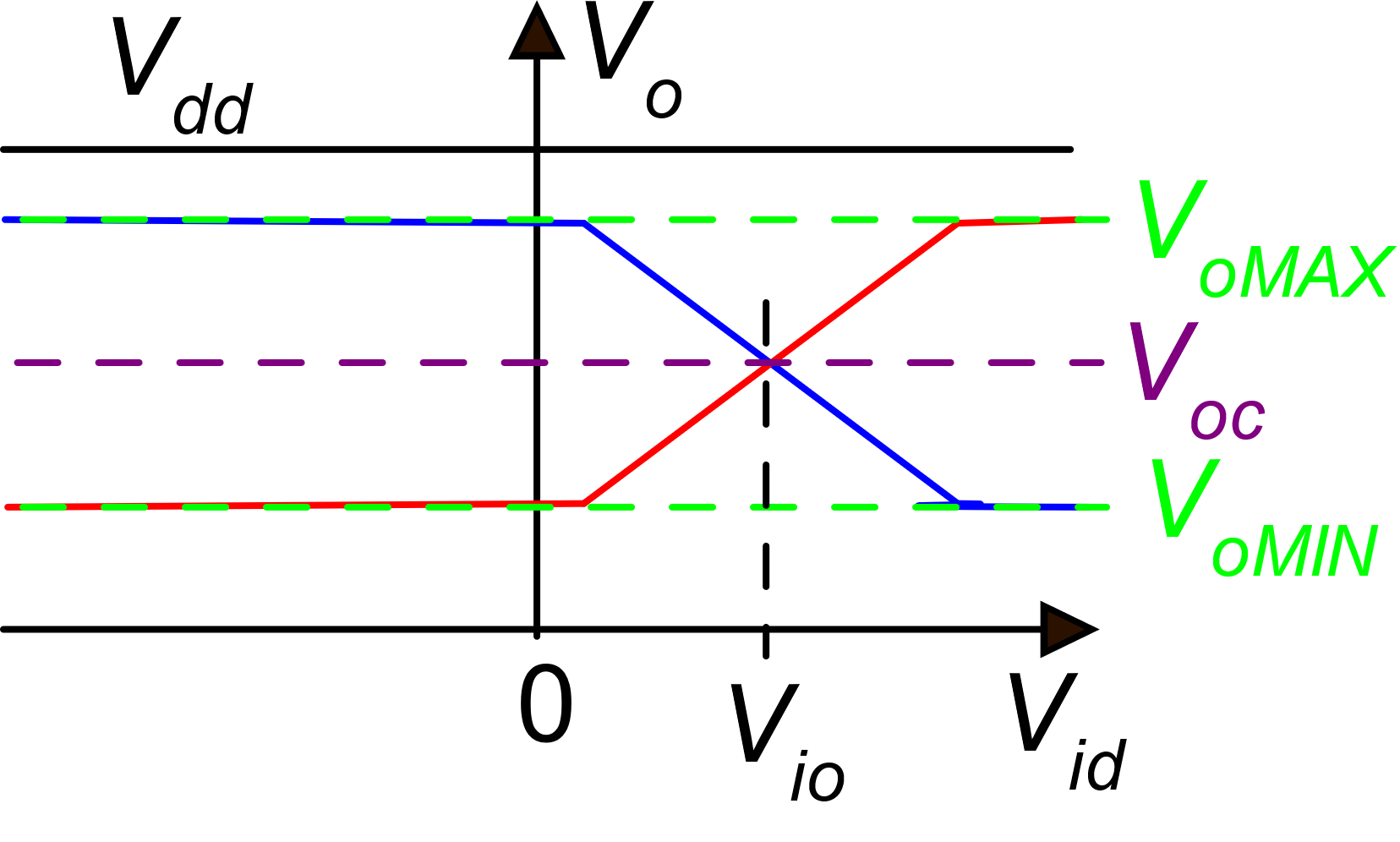 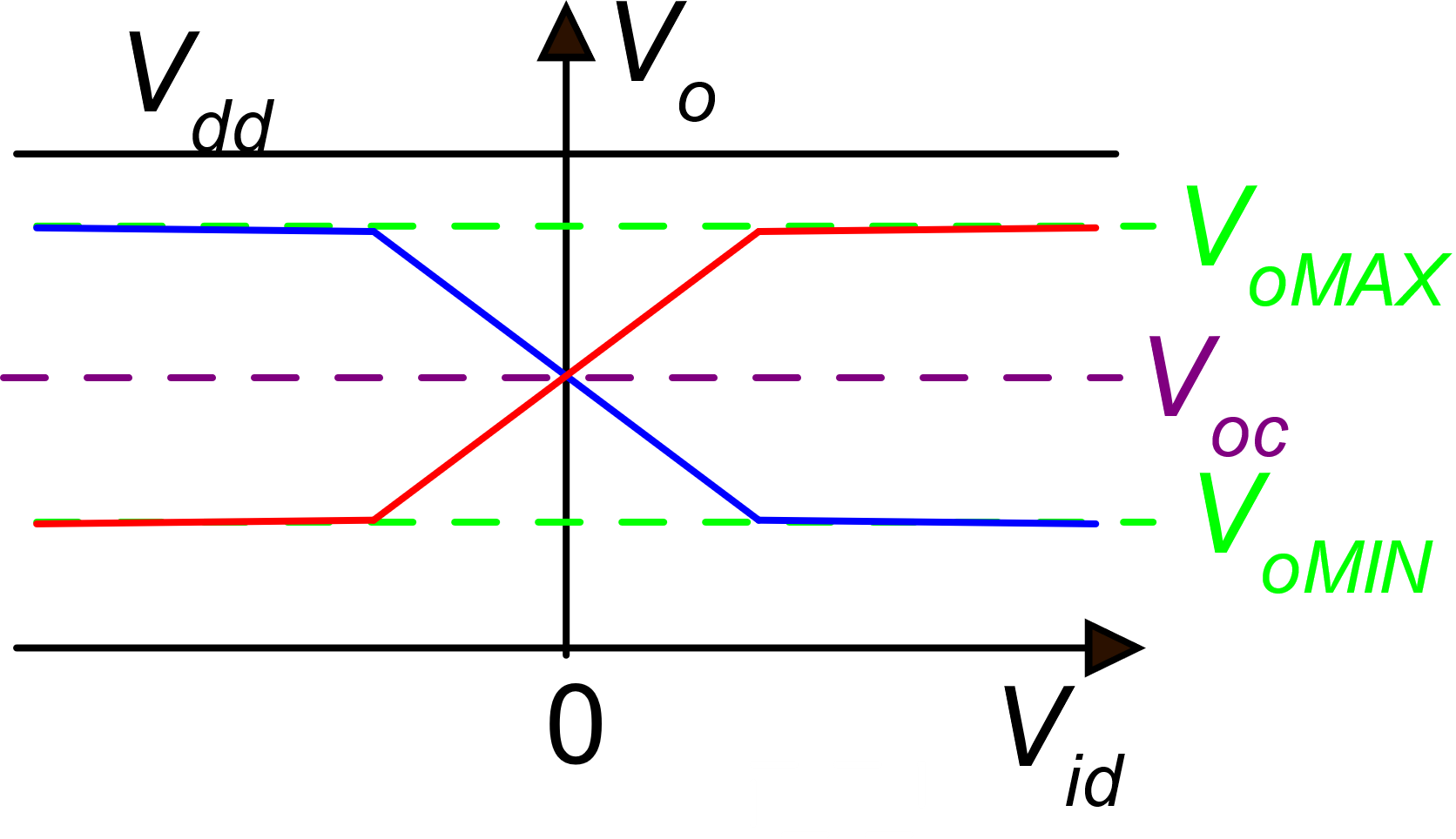 Possible: there is an offset voltage, but the linearity range is still maximum
Ideal: zero input offset voltage (not possible, due to process errors)
In the majority of fully-differential cells, the output common mode voltage should be stabilized and fixed to a convenient value.
P. Bruschi – Design of Mixed Signal Circuits
18
The fully-differential operational amplifier: definitions
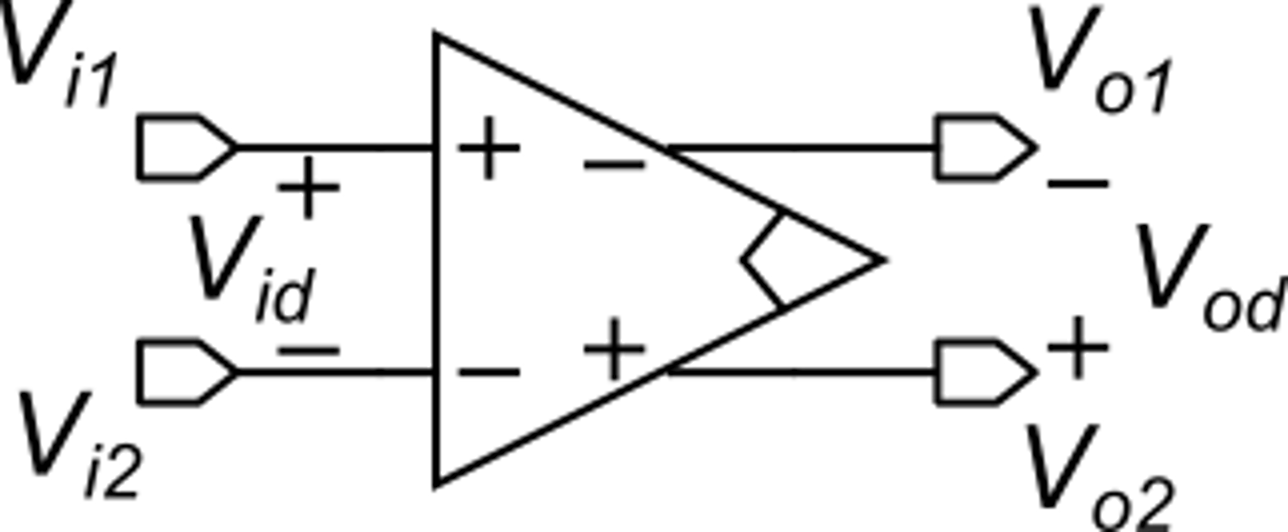 The inverting output is placed on the same side of the non-inverting input to simplify drawing of closed loop configurations
This symbol means that the amplifier includes a common mode stabilization circuit
P. Bruschi – Design of Mixed Signal Circuits
19
The fully-differential operational amplifier: properties
Closed loop configuration: Vid
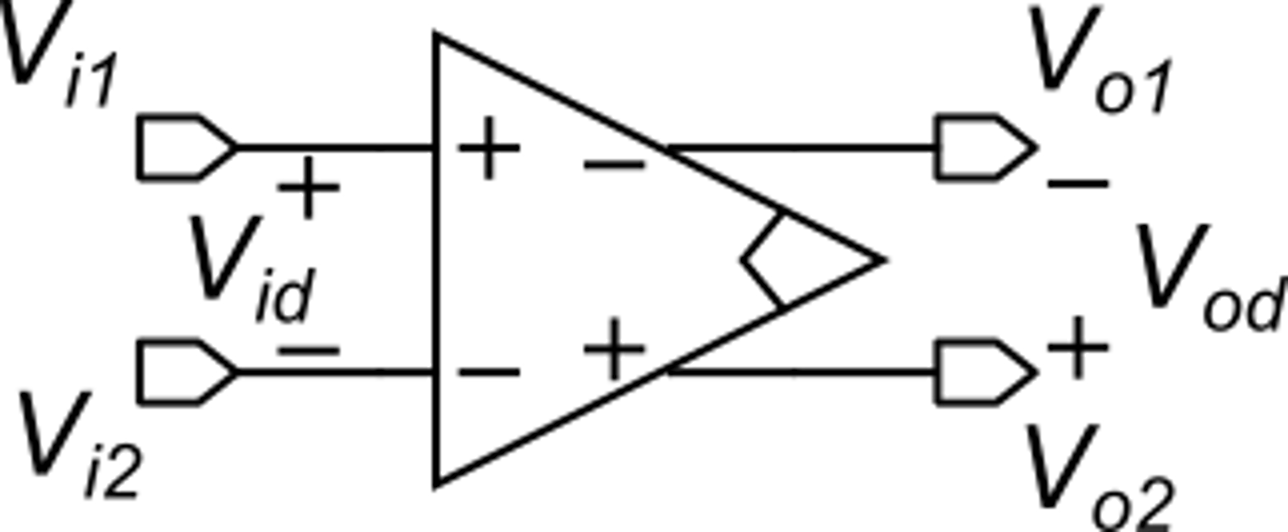 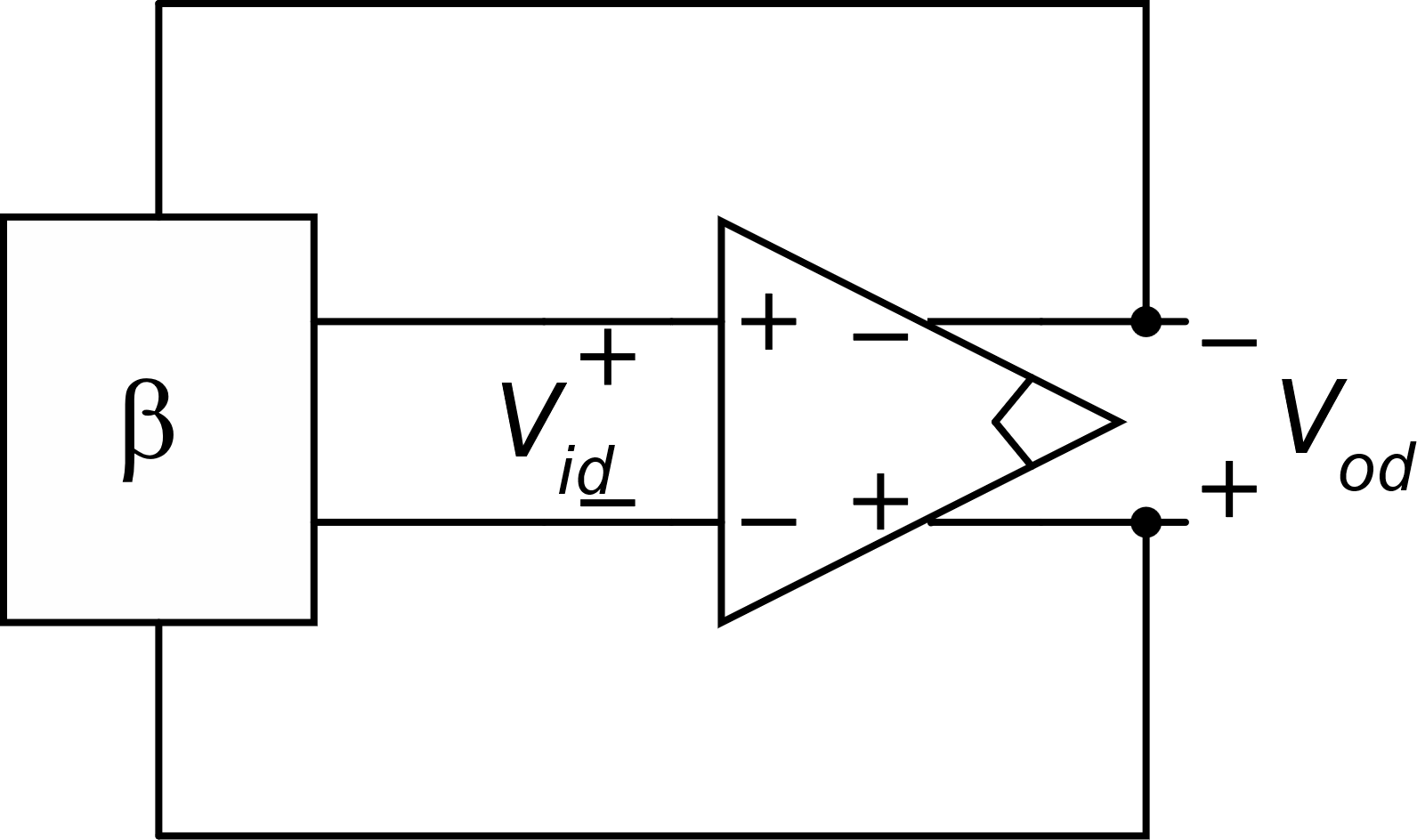 Contribution of noise to the input differential voltage in closed loop
Filtered version of the input noise voltage
P. Bruschi – Design of Mixed Signal Circuits
20
The "unity-gain" configuration
It is common practice to indicate this configuration by "unity-gain". 
This is improper because there is no available port to insert a signal. 
However, this configuration is particularly useful in switched-capacitor circuits.
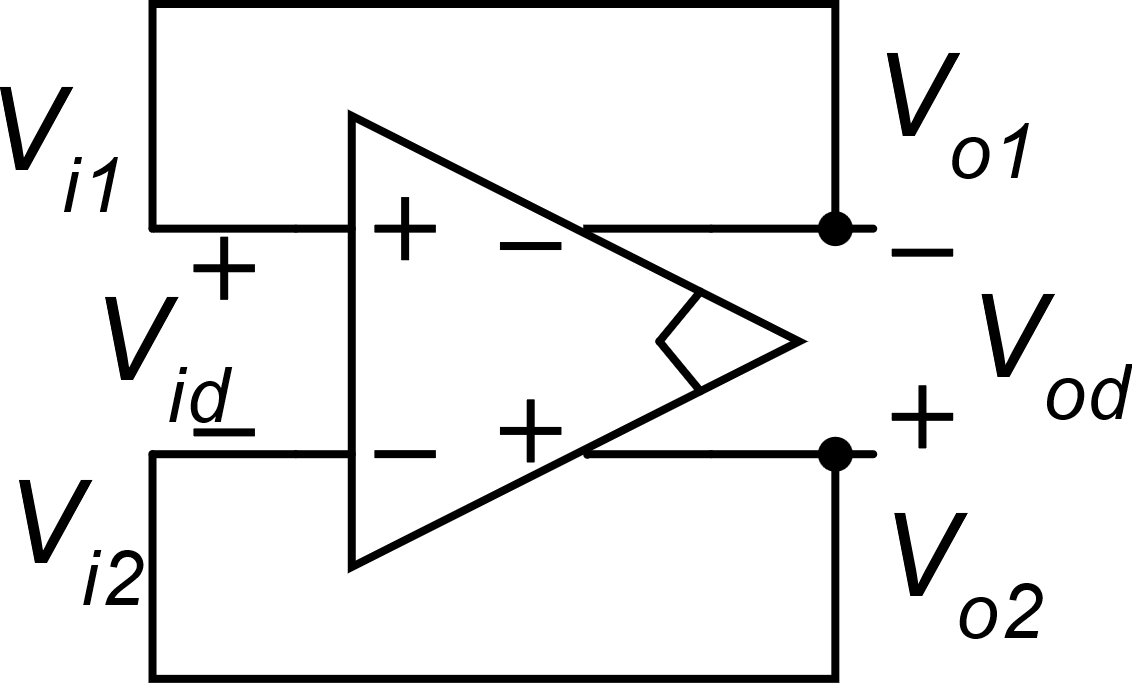 P. Bruschi – Design of Mixed Signal Circuits
21
Fully differential amplifier with resistive feedback
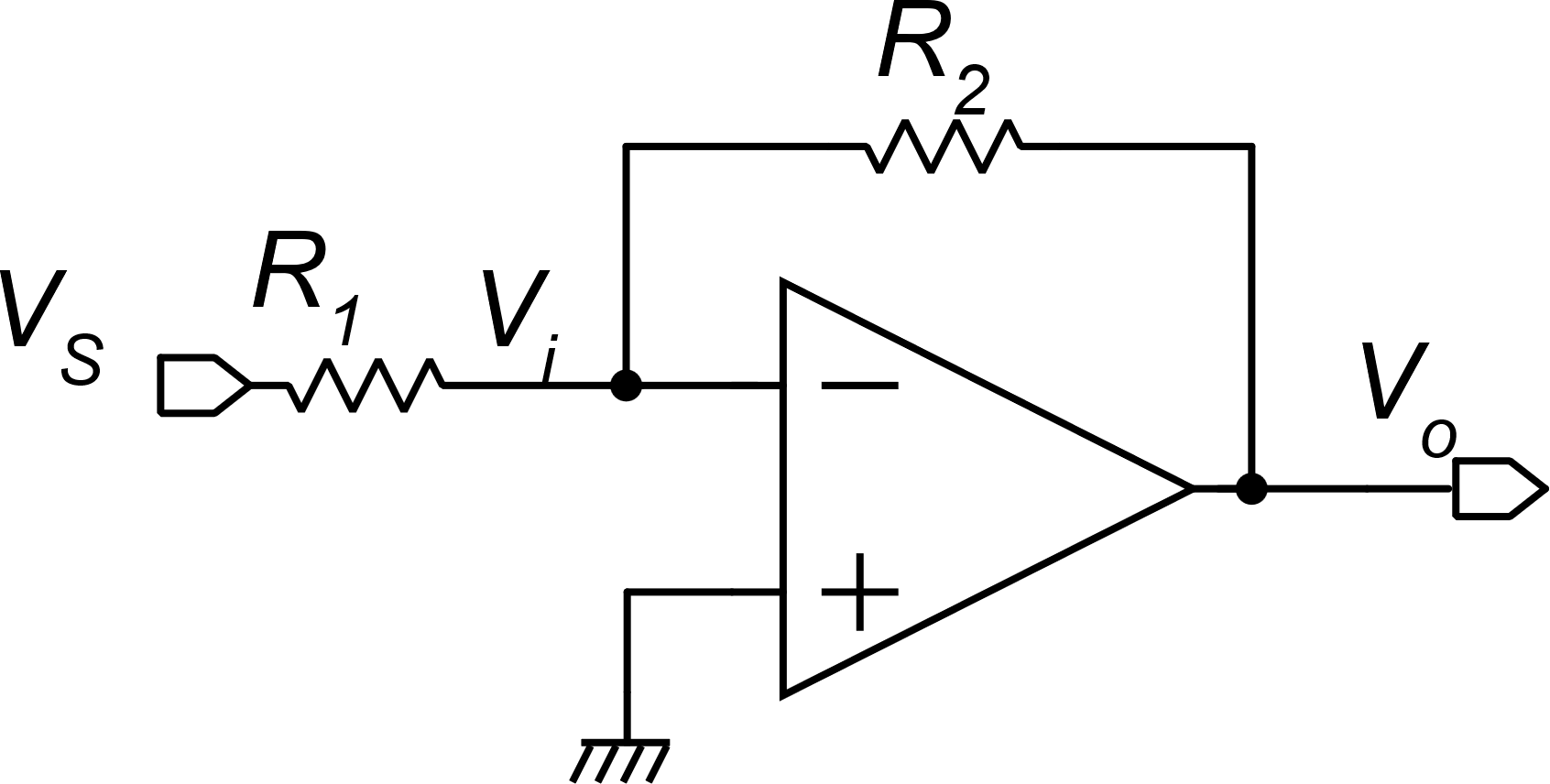 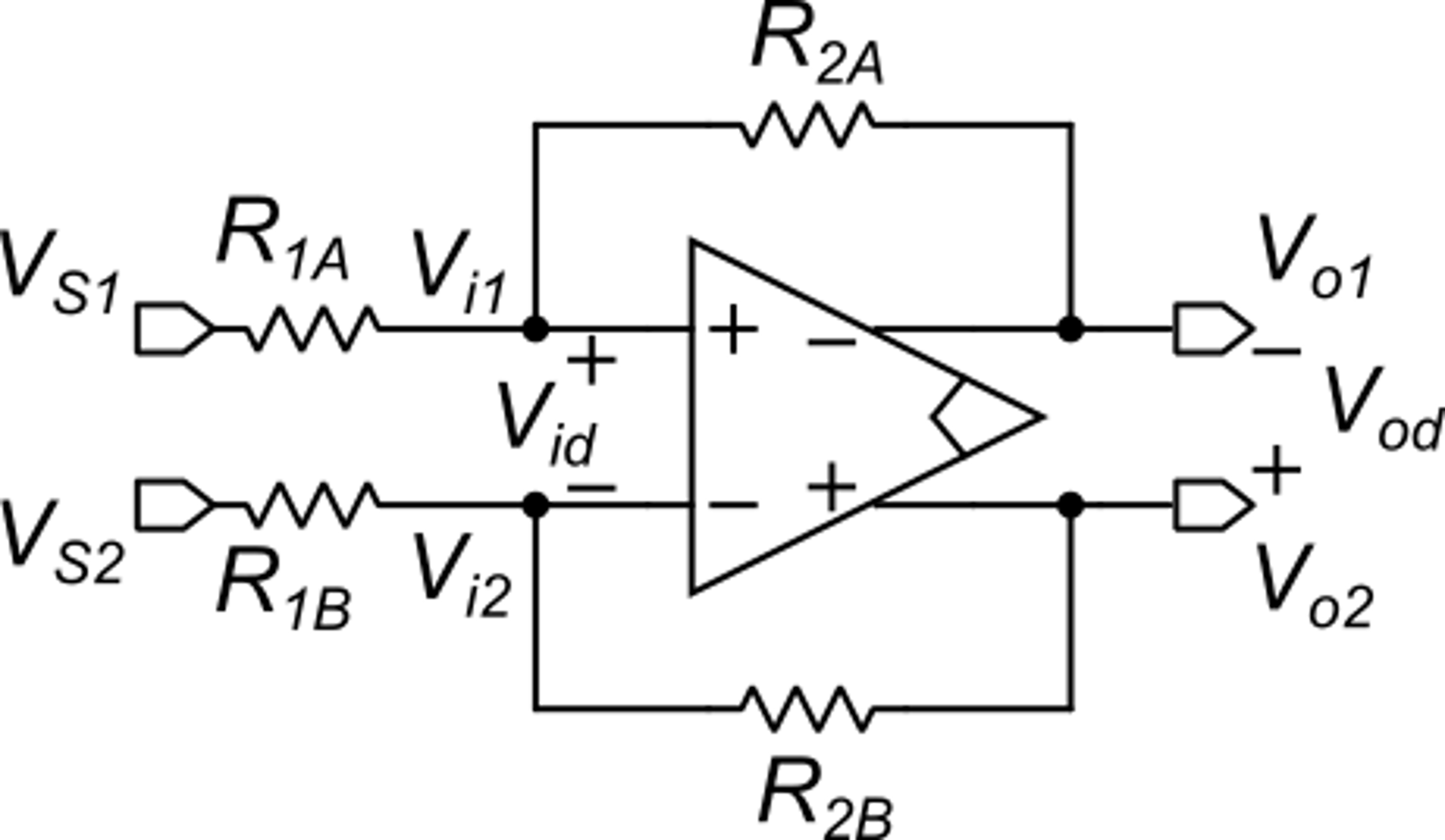 Analogous S/E configuration: inverting amplifier. 
The fully-diff. version needs twice the passive components
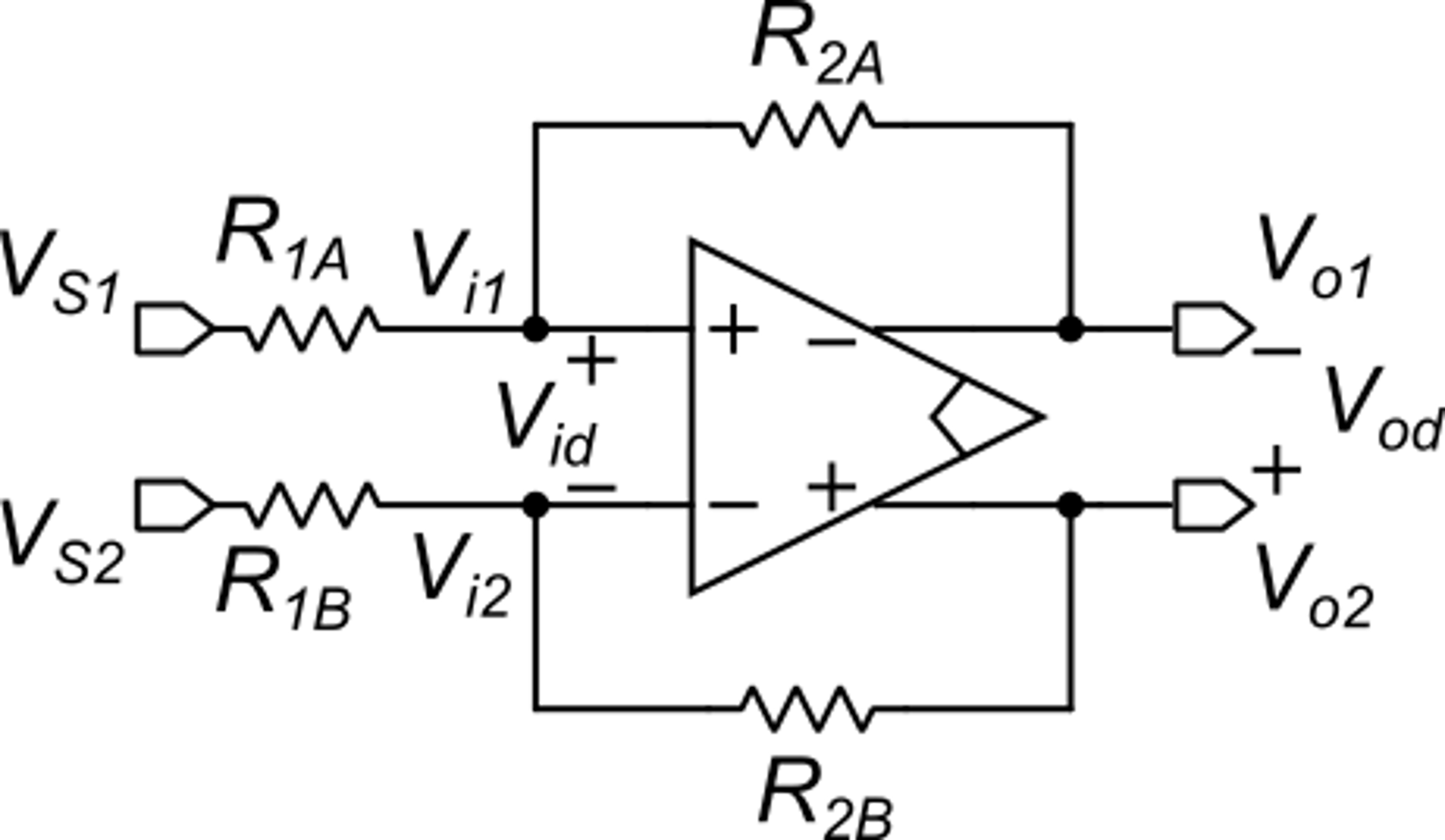 In fully-differential architecture, speaking of inverting and non-inverting topologies is meaningless, since a sign change can be obtained by simply swapping the wires
P. Bruschi – Design of Mixed Signal Circuits
22
Fully differential amplifier with resistive feedback
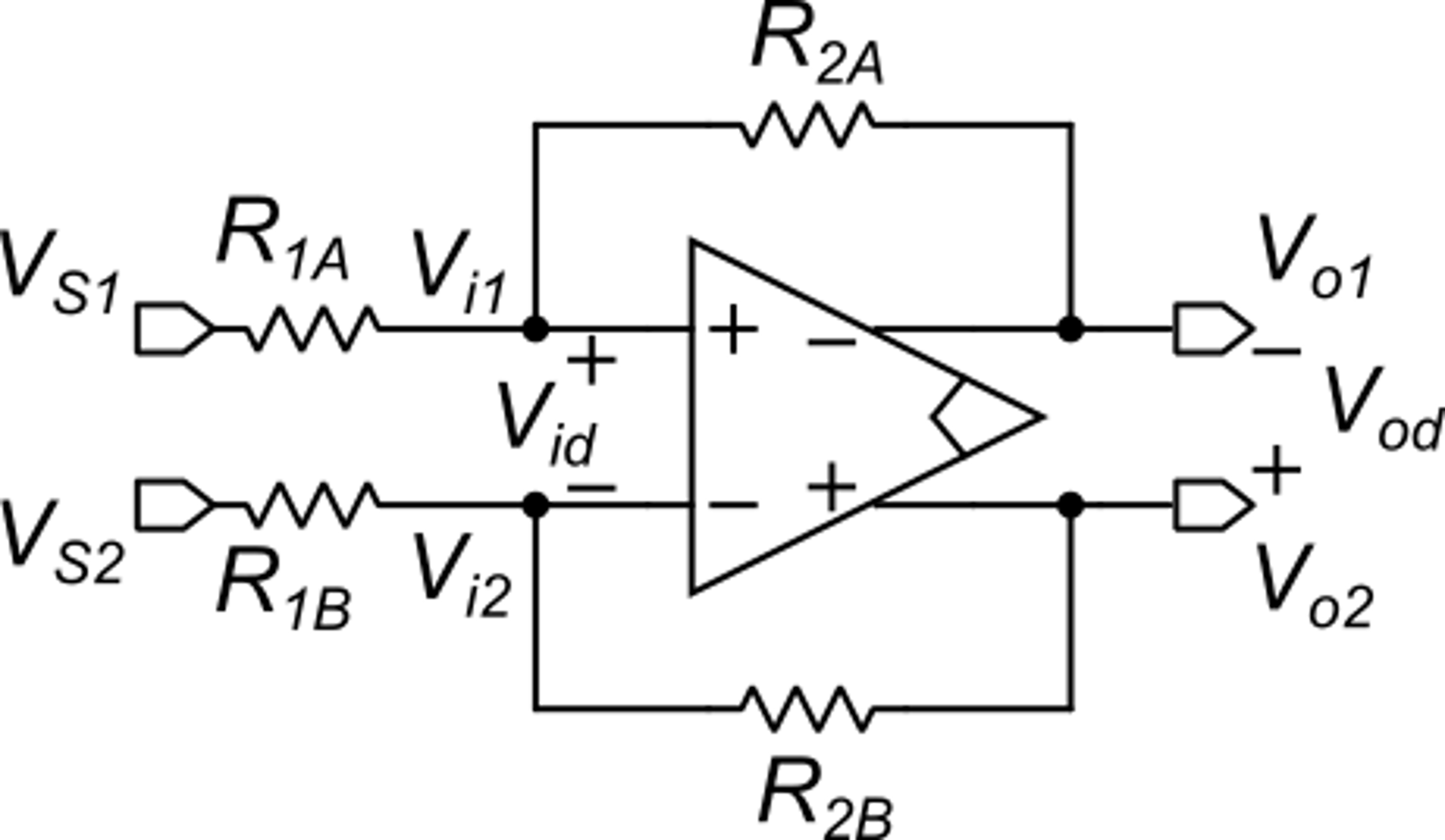 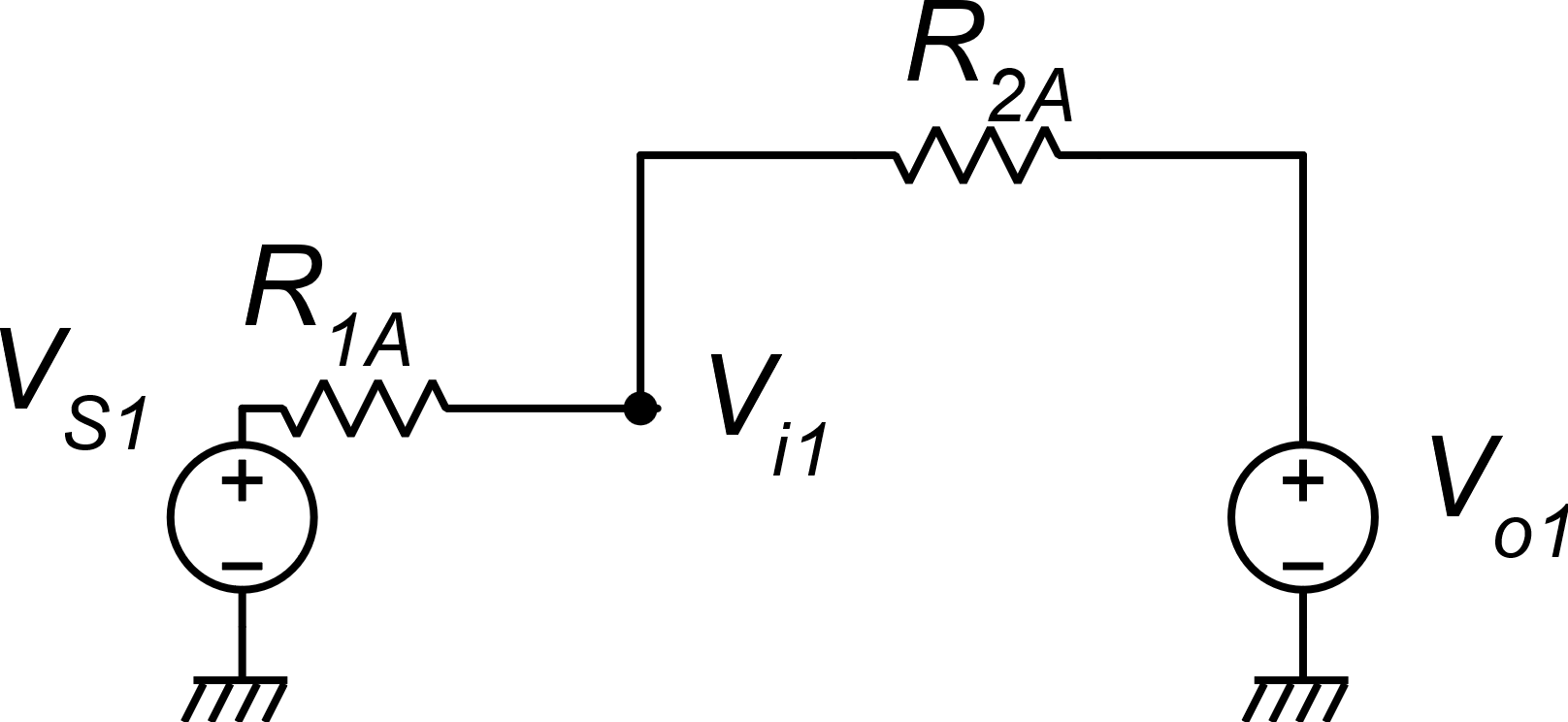 b1
1-b1
P. Bruschi – Design of Mixed Signal Circuits
23
Fully differential amplifier with resistive feedback
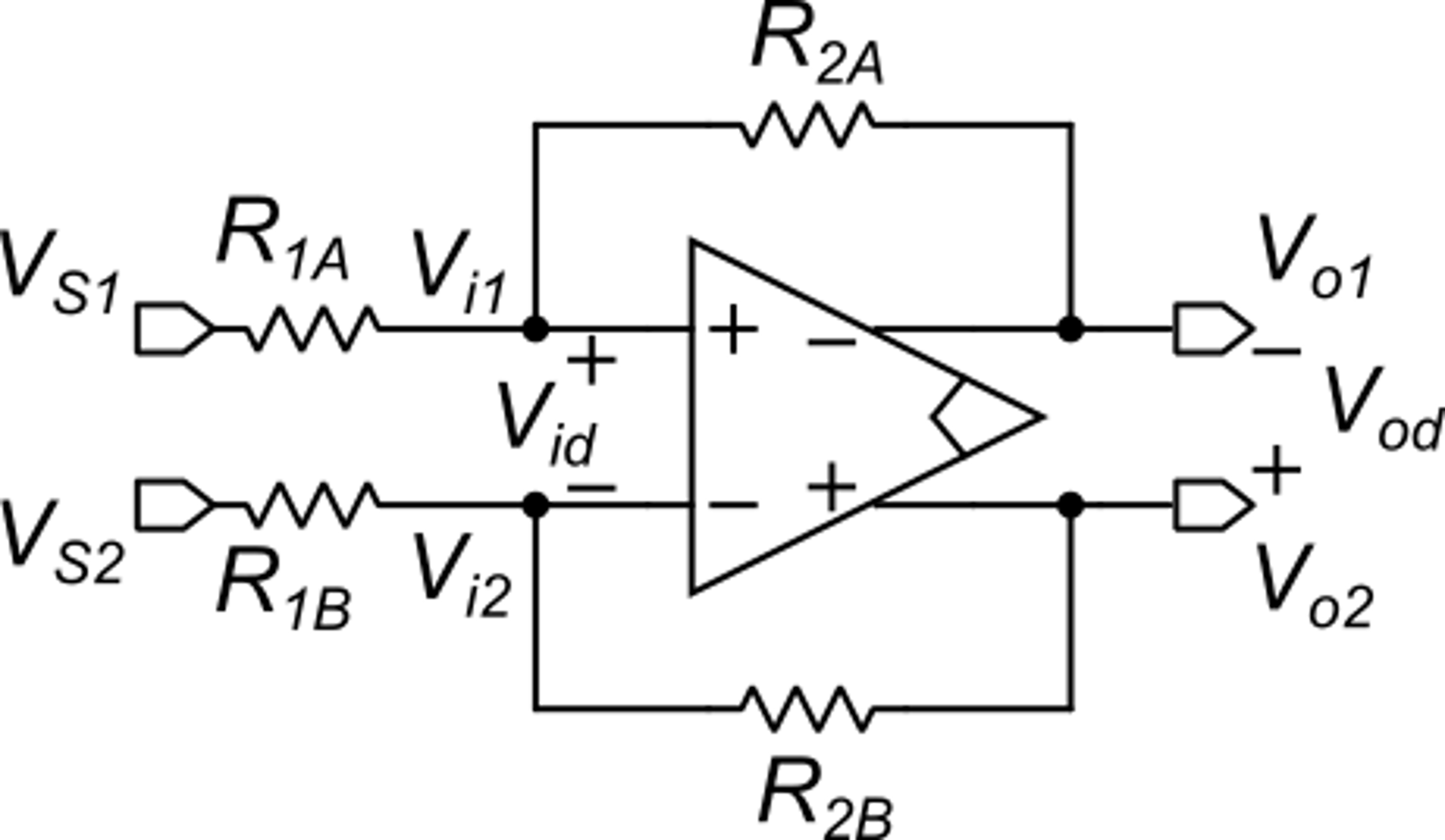 It is convenient to split the two coefficients as a mean value and  a difference:
Nominally b1=b2, but unavoidable
process errors (local errors) make
them different
P. Bruschi – Design of Mixed Signal Circuits
24
Fully differential amplifier with resistive feedback
Differential mode analysis
-
+
P. Bruschi – Design of Mixed Signal Circuits
25
Fully differential amplifier with resistive feedback
Add
relative
matching error
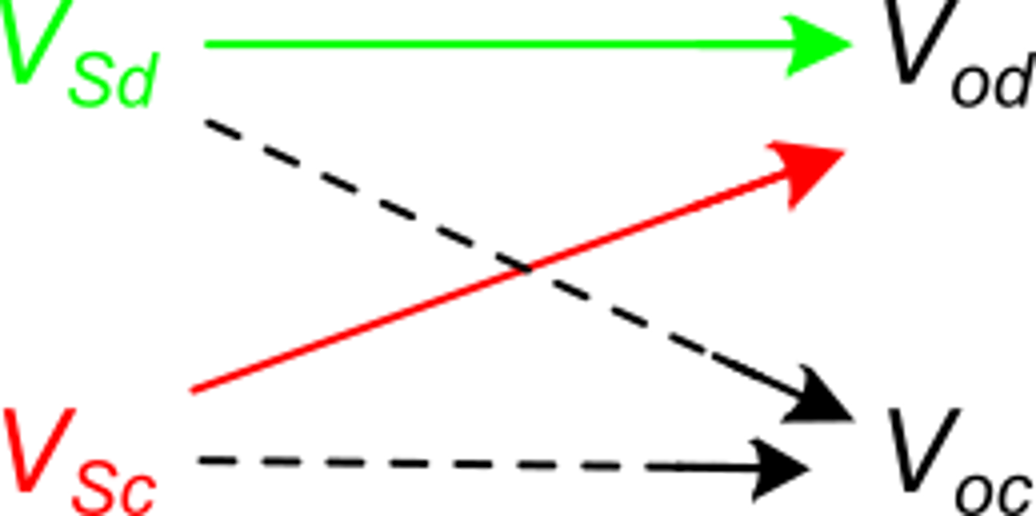 Acd
P. Bruschi – Design of Mixed Signal Circuits
26
Fully differential amplifier with resistive feedback
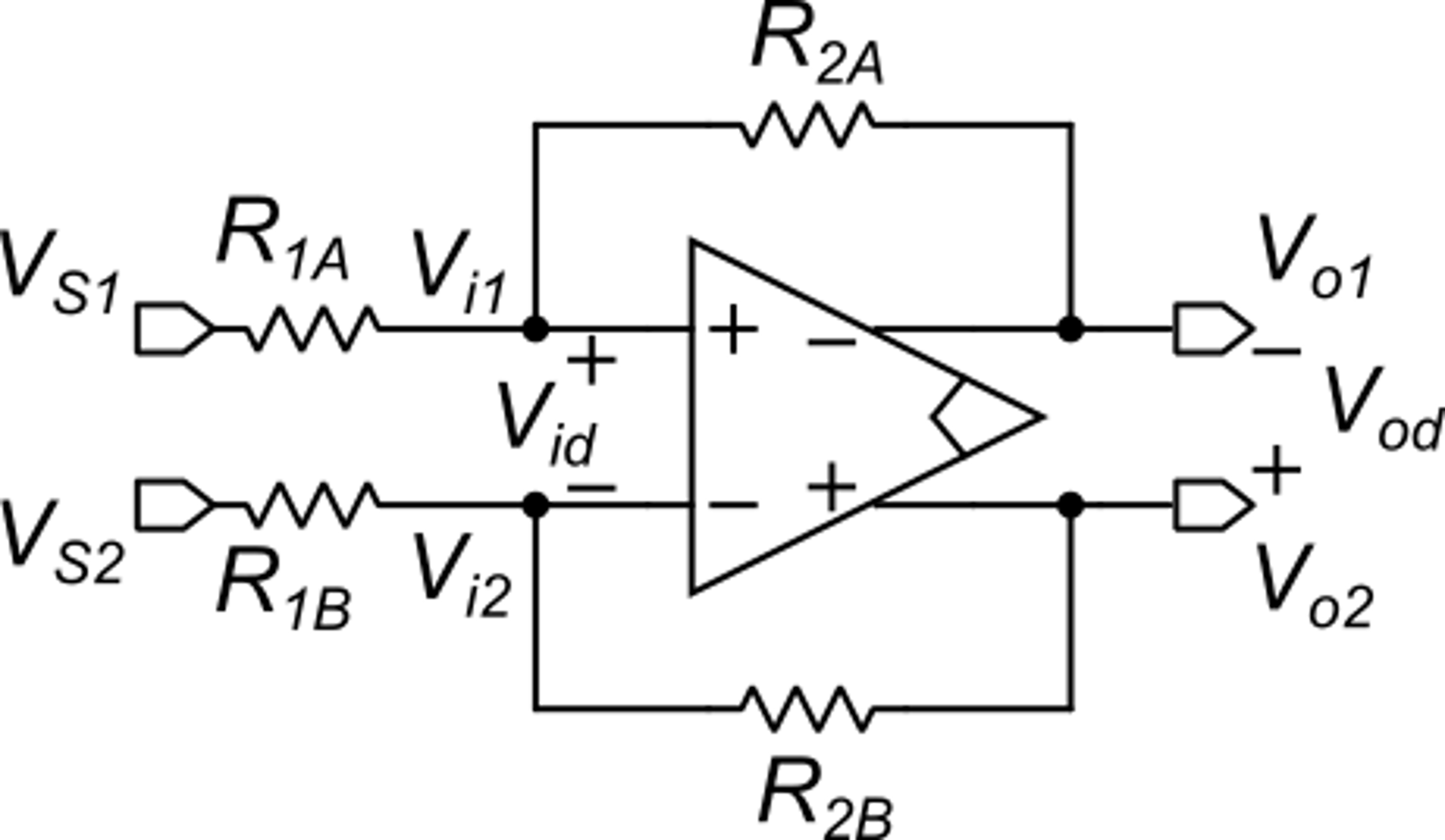 Nominal case:
P. Bruschi – Design of Mixed Signal Circuits
27
Fully differential amplifier with resistive feedback
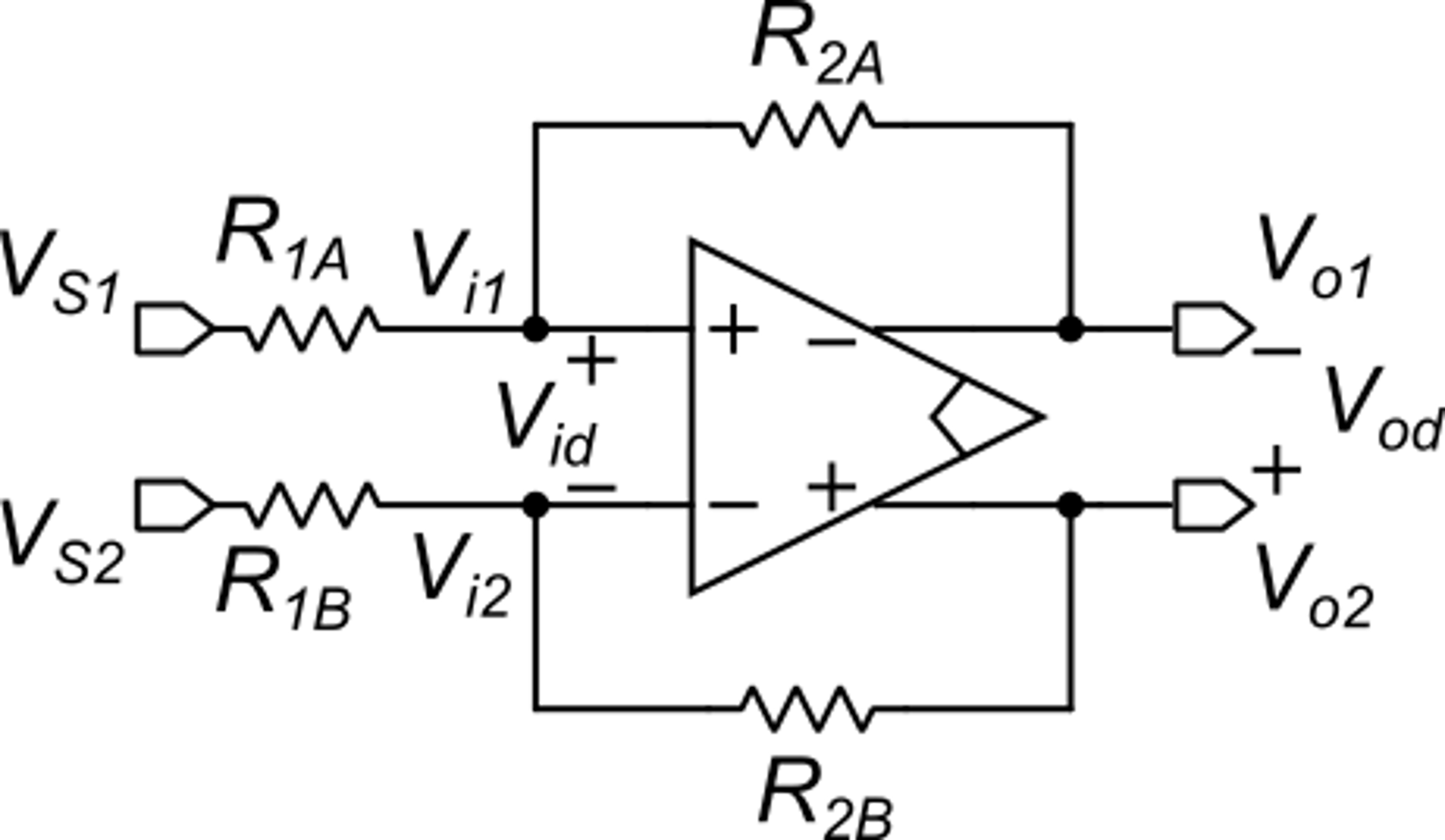 Generally, determination of the common mode voltage does not require high accuracy. We can use the nominal case.
We do not know the input common mode voltage
We have to check that for all possible values of vSC, the input common mode voltage does not exceed the amplifier input CM range
P. Bruschi – Design of Mixed Signal Circuits
28
3-op-amp fully-differential instrumentation amplifier
Nominal case
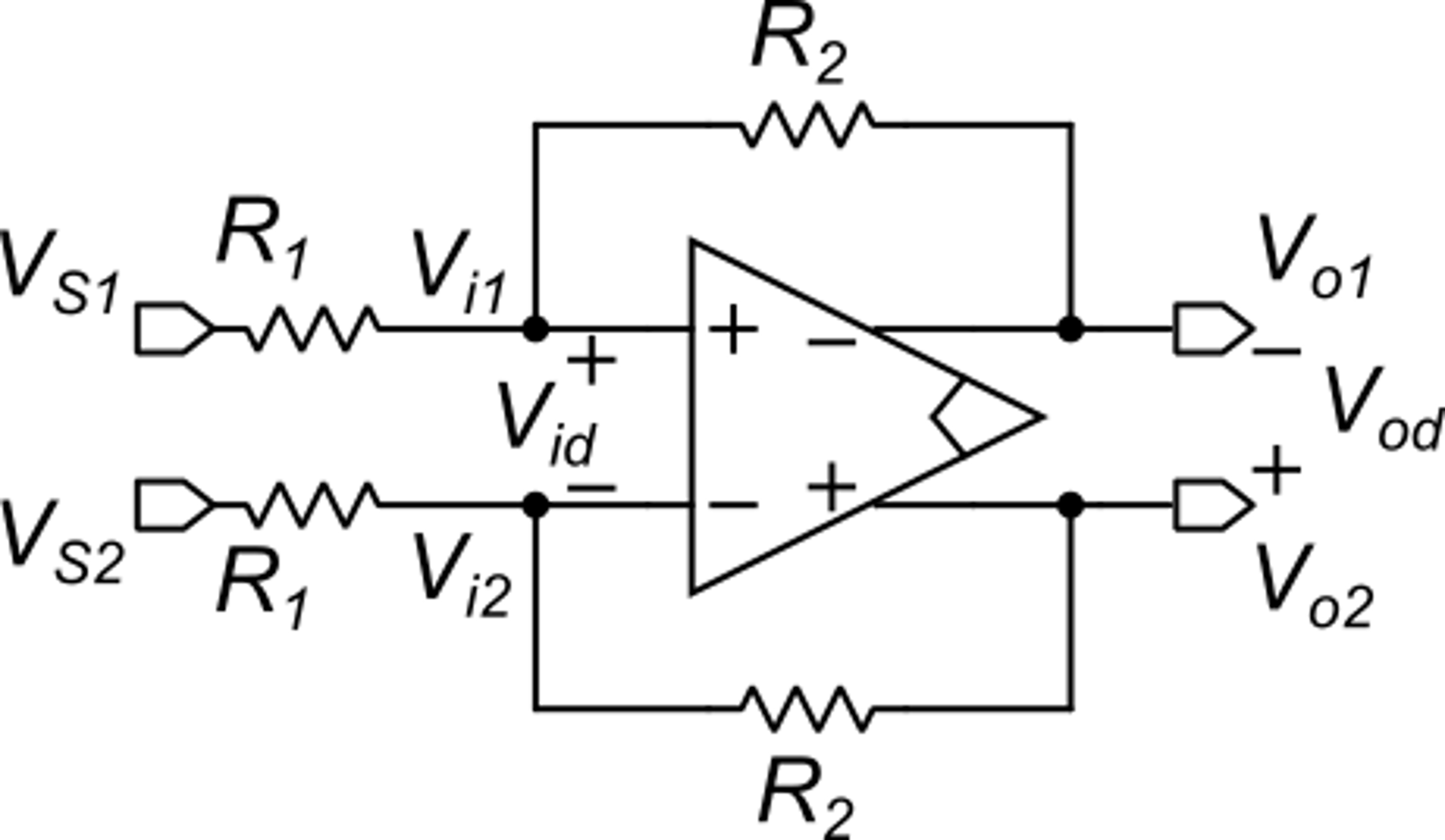 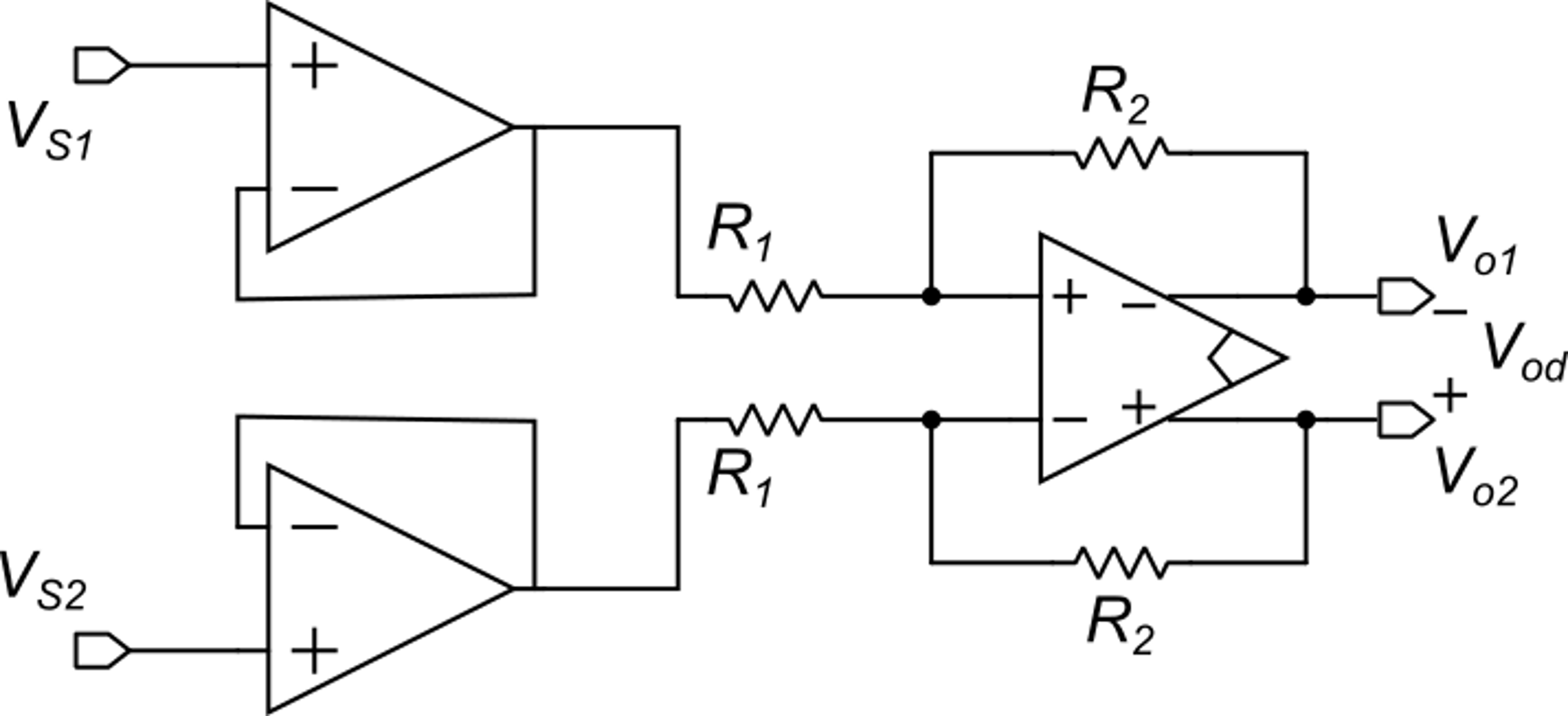 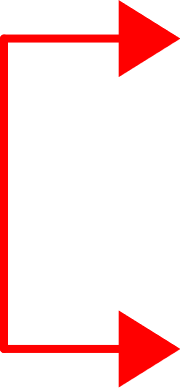 Rin-d=2R1
We could use input buffers built with single-ended operational amplifiers.
But there is a more versatile option ...
This circuit alone cannot be used as an instrumentation amplifier
since it has too low an input resistance
P. Bruschi – Design of Mixed Signal Circuits
29
3-op-amp fully-differential instrumentation amplifier
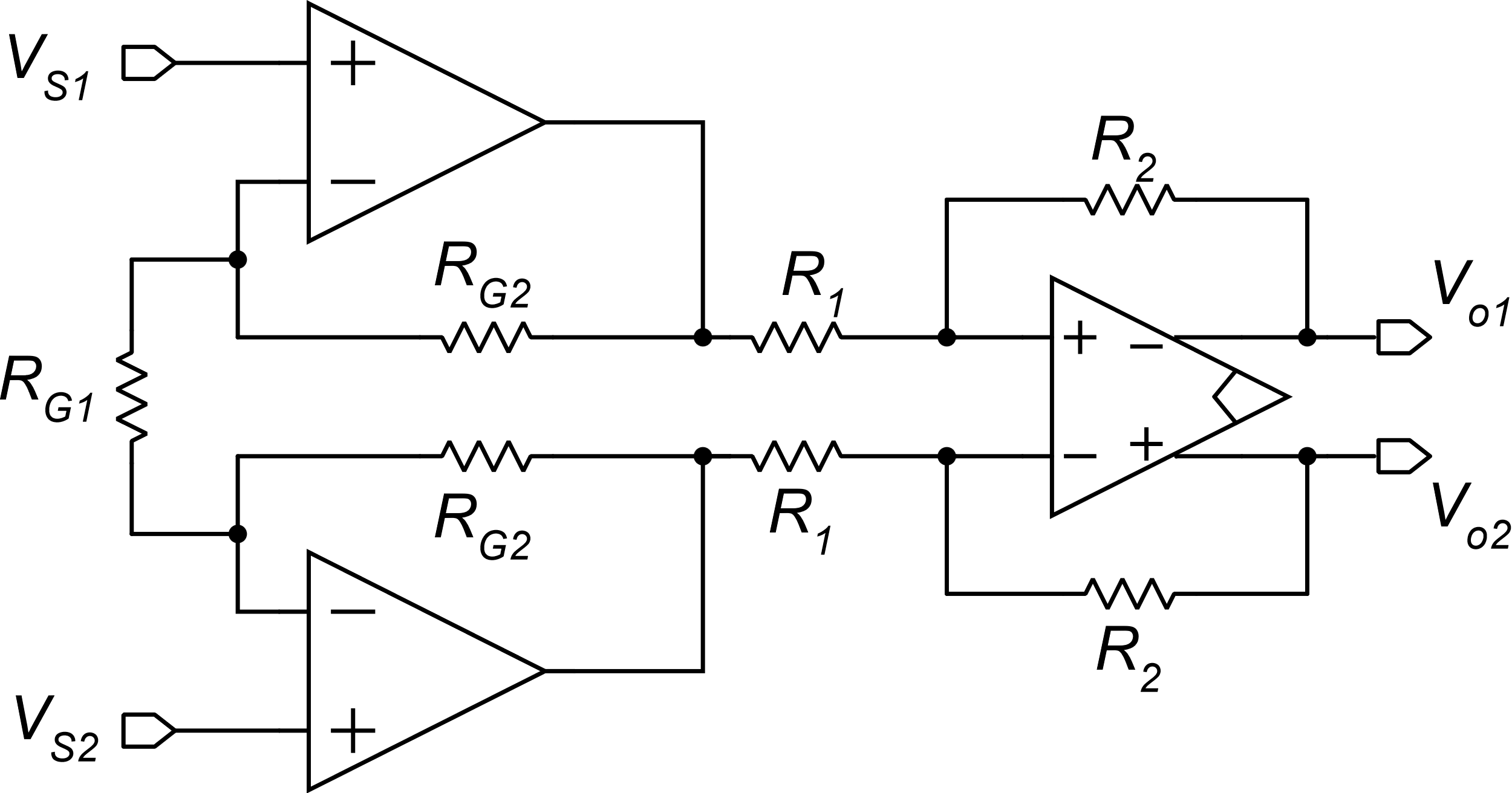 Second stage: reject the input common mode voltage and produces a stabilized output common mode voltage.
Often its gain is set to 1
First stage: is identical
to the first stage of the single-ended in-amp
P. Bruschi – Design of Mixed Signal Circuits
30
Versatility limits of the fully-differential operational amplifier
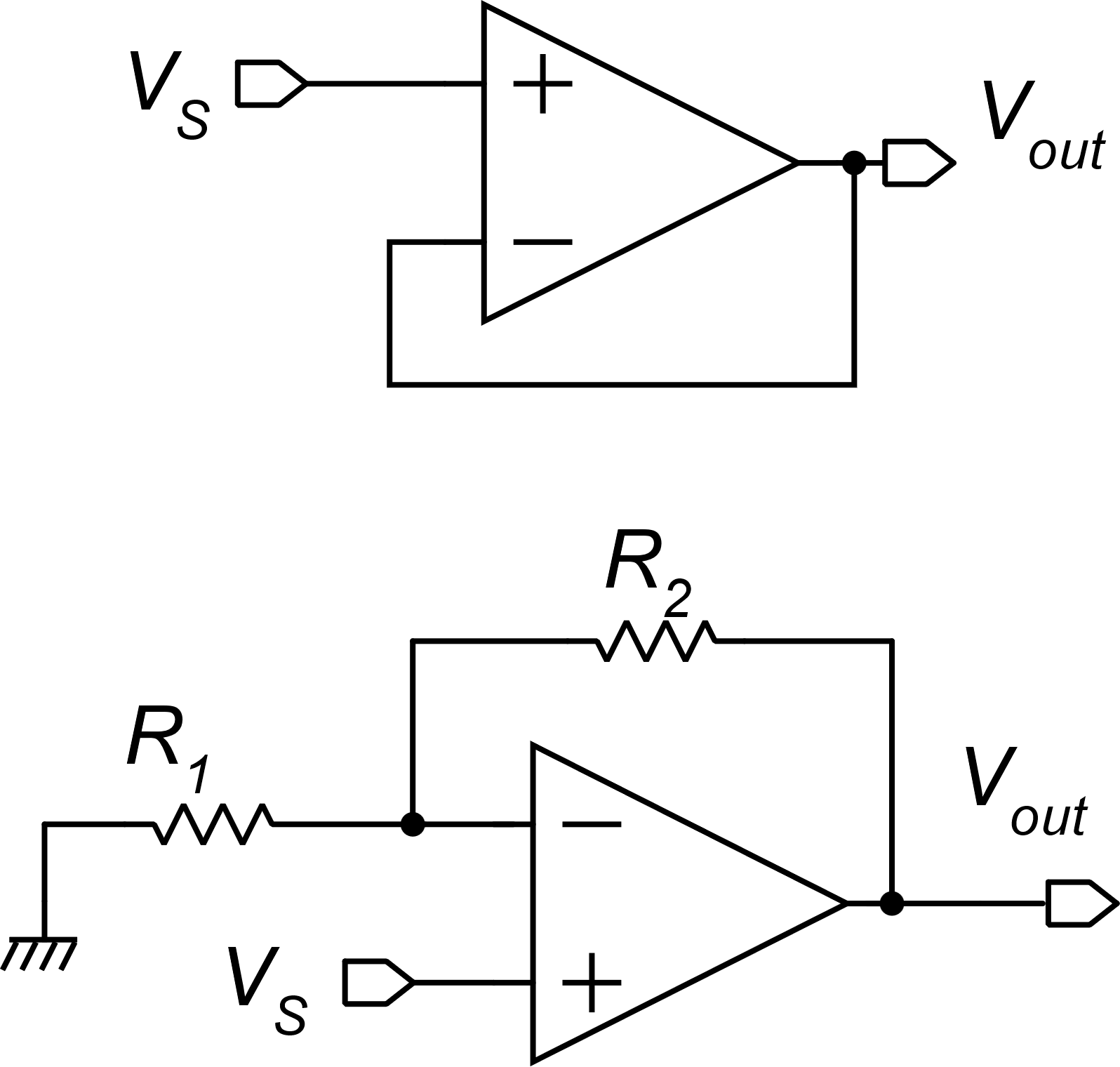 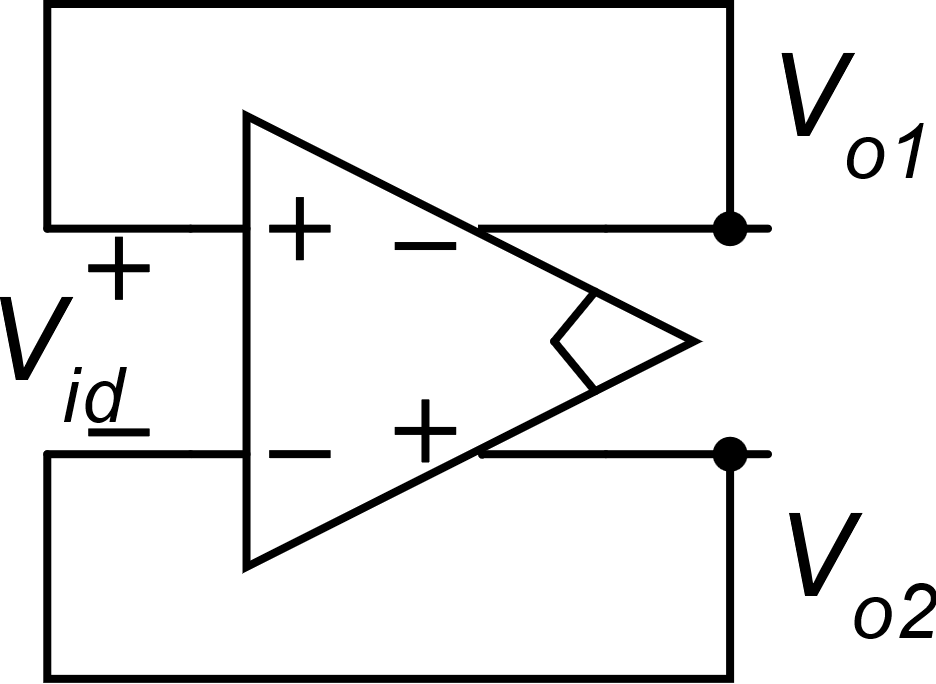 For example, the fully-differential unity-gain configuration, differently from its S/E counterpart, cannot work as a buffer. There is not an input port available for the signal.
These are topologies that present a high input resistance. They cannot be implemented in the fully differential domain using a FD  op-amp.
P. Bruschi – Design of Mixed Signal Circuits
31
Versatility limits of the fully-differential operational amplifier
Fully-differential op-amp (electrical symbol)
Single ended op-amp (electrical symbol)
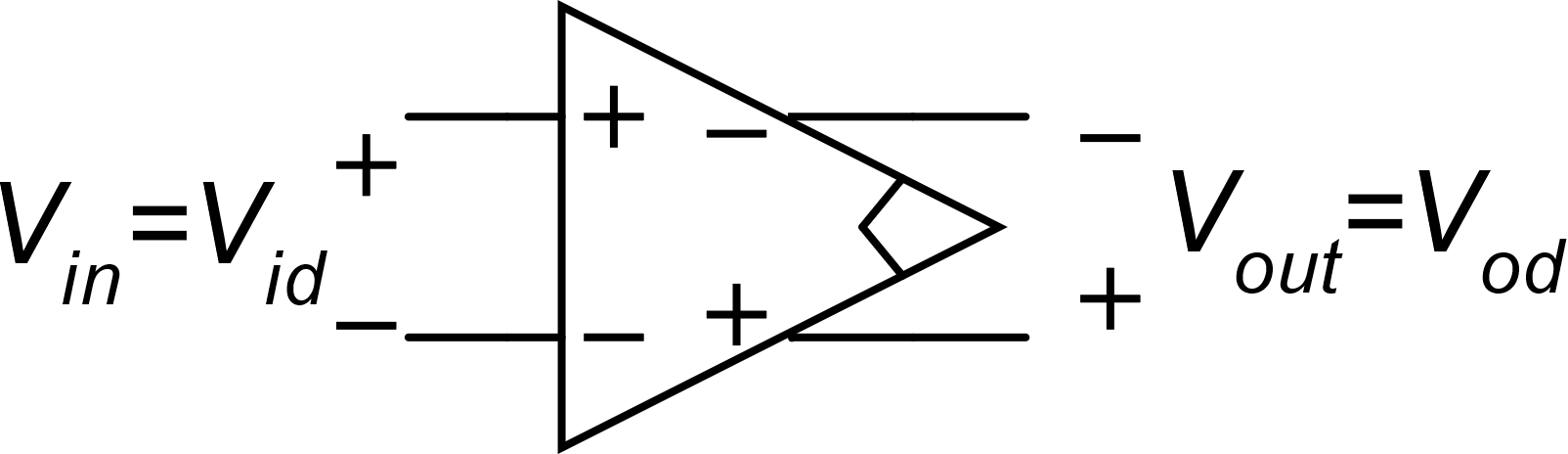 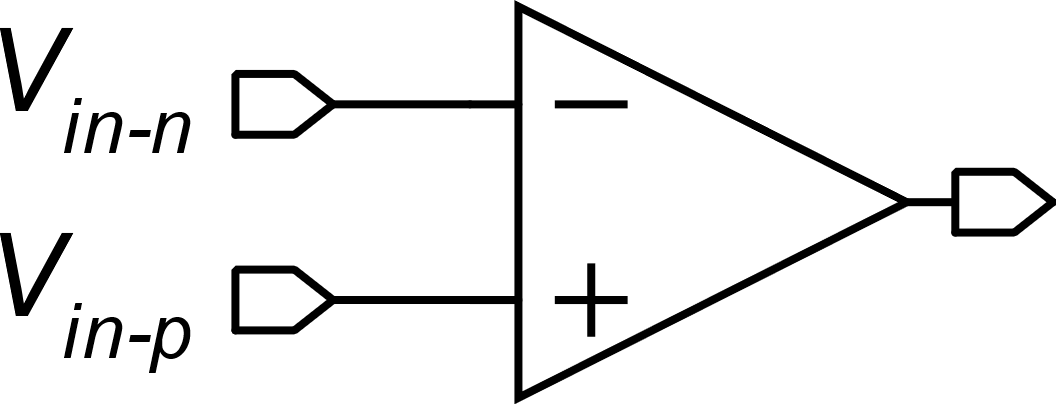 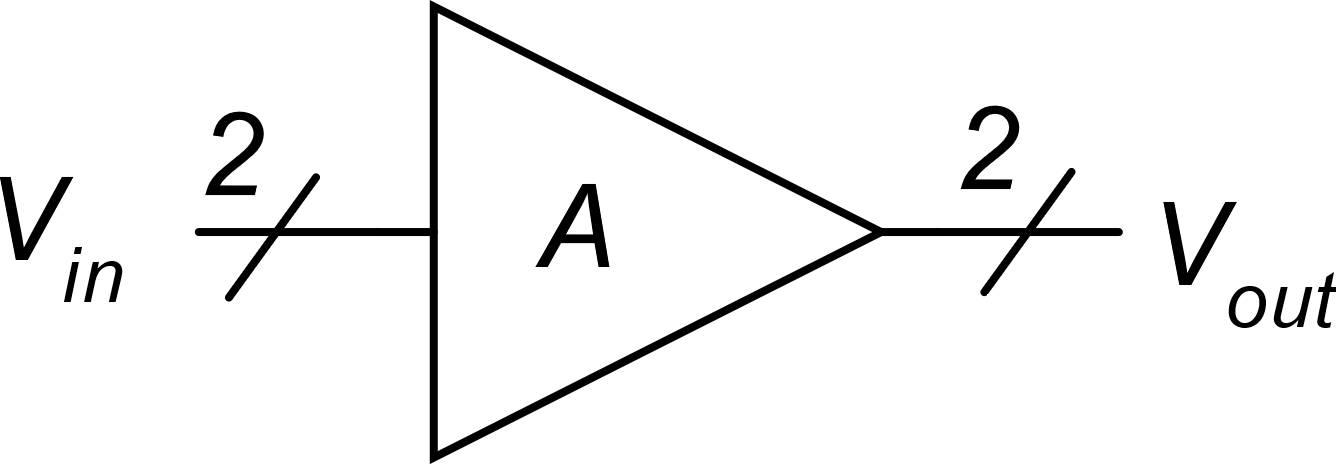 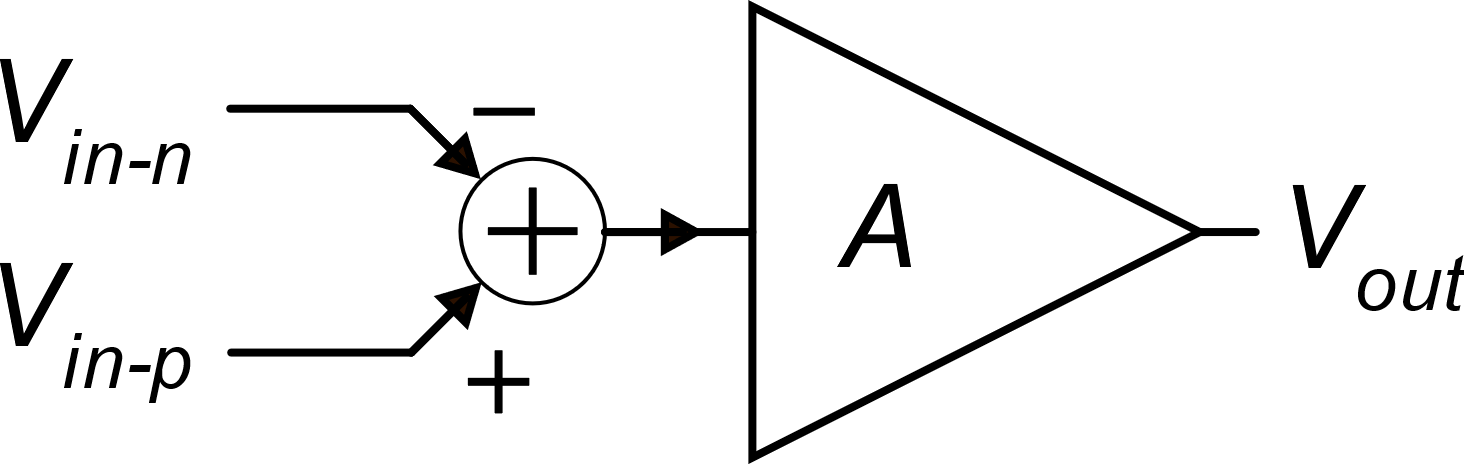 Functional representation: in fully differential architectures every wire pair is a single signal
Functional representation
P. Bruschi – Design of Mixed Signal Circuits
32
The DDA: Difference Differential Amplifier
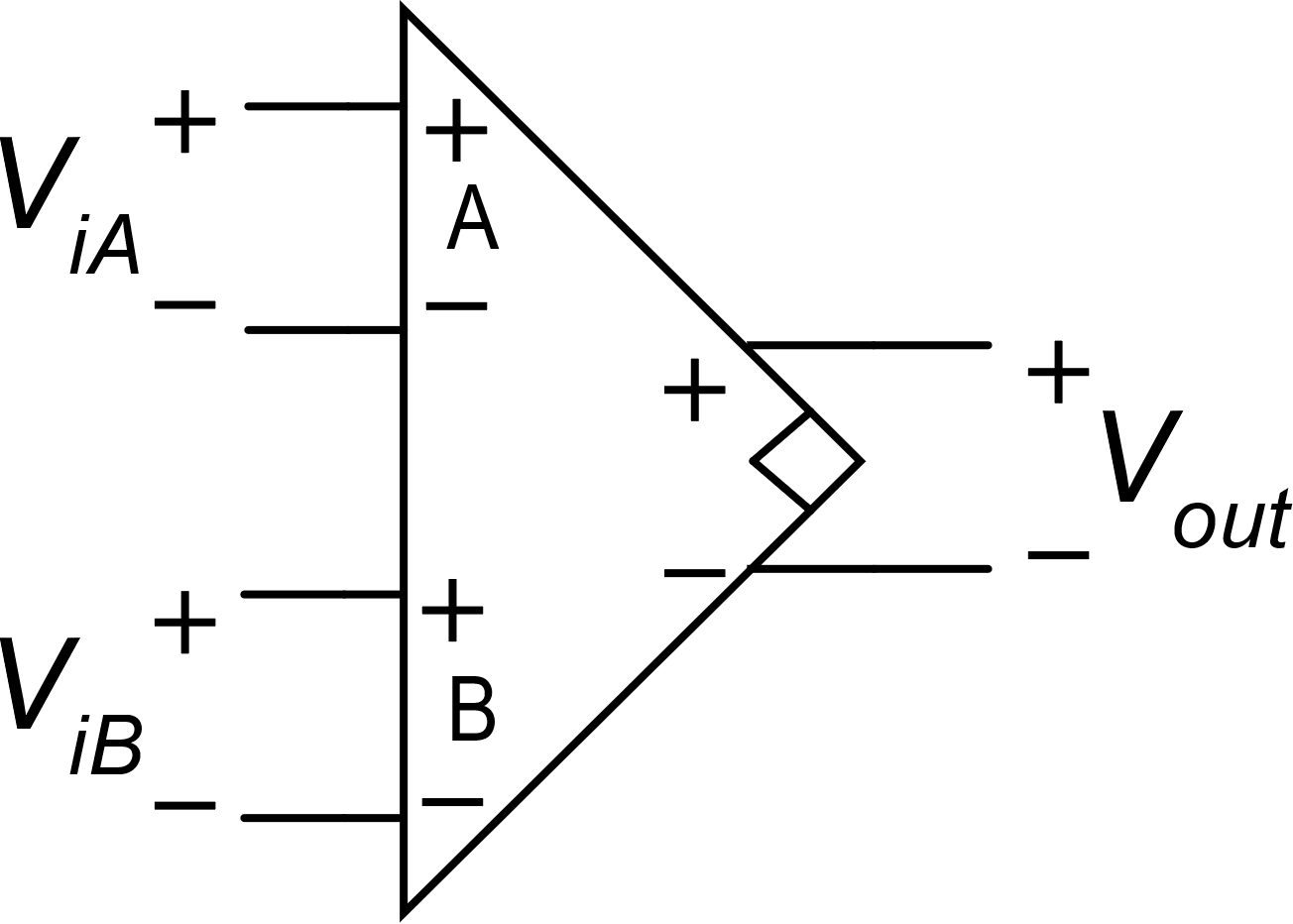 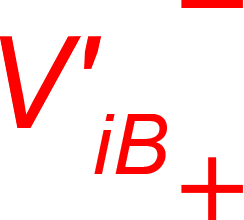 In a closed loop configuration, if the circuit is stable and the amplifier is in its linearity range (A>>1):
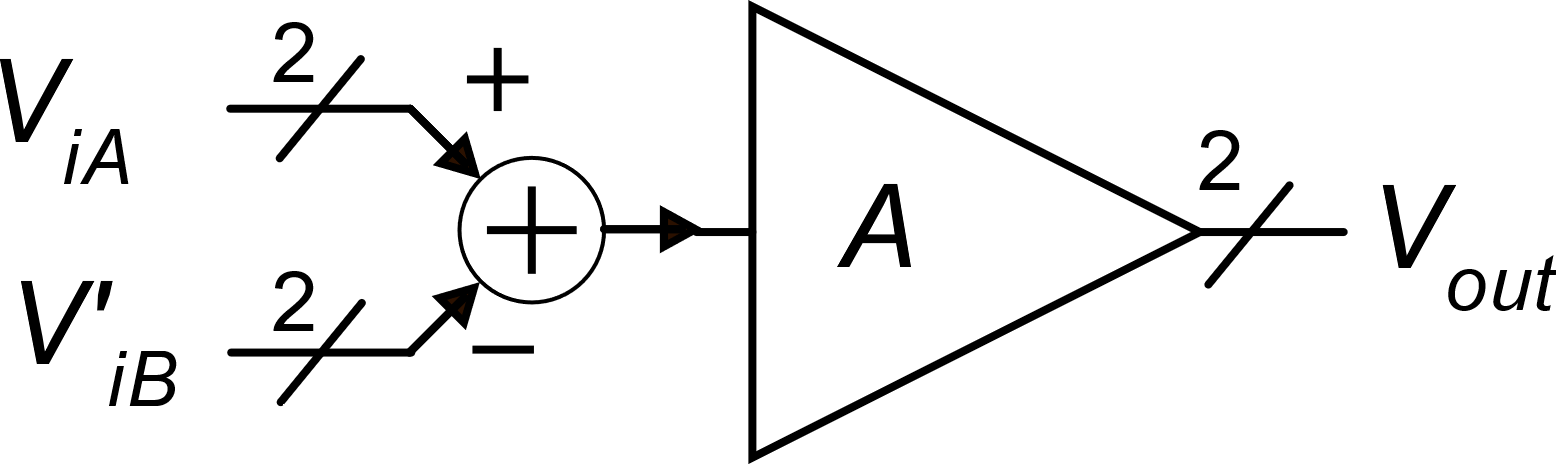 This is the equivalent of the virtual short circuit in DDAs. Note that, individually ViA and ViB can be large
P. Bruschi – Design of Mixed Signal Circuits
33
DDA-based instrumentation amplifier
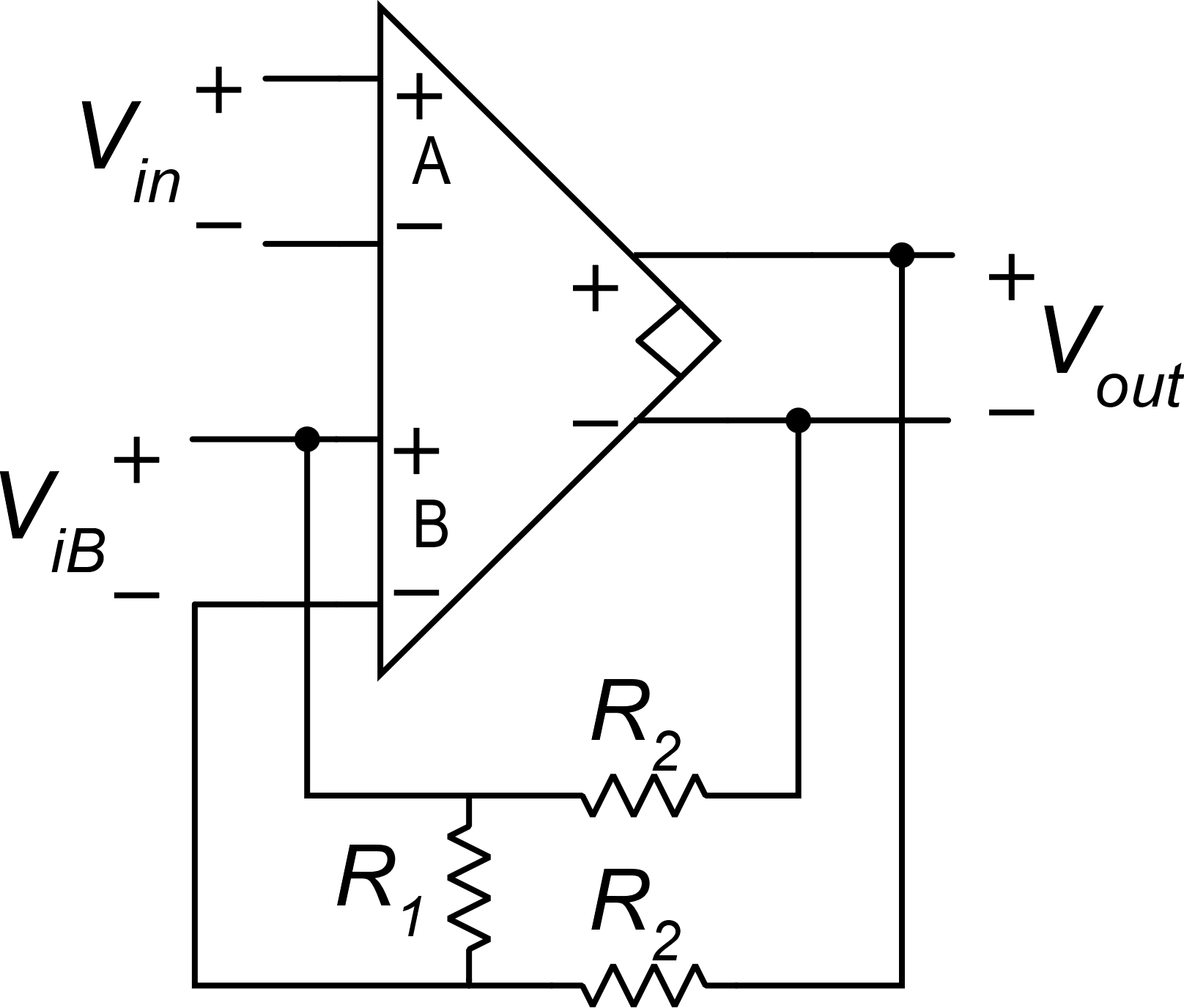 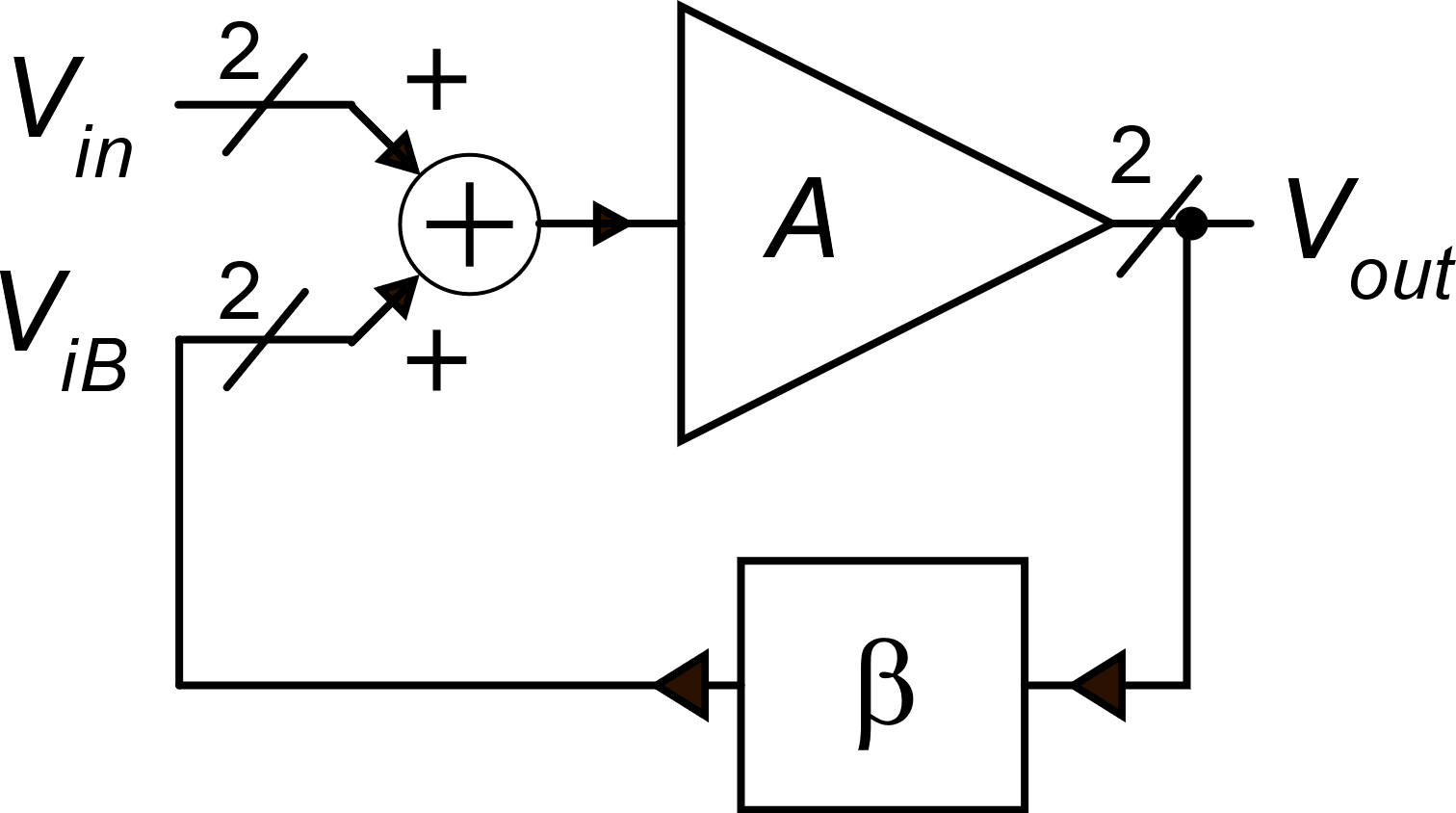 P. Bruschi – Design of Mixed Signal Circuits1
34